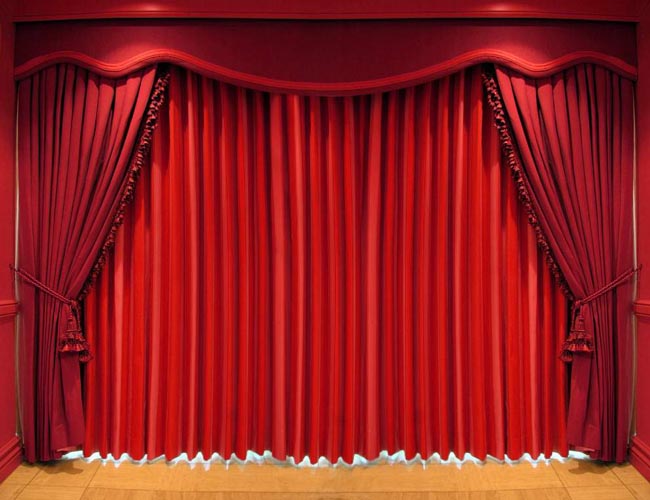 Использование театрализации в музыкальной деятельности.
Зайберт Е.А.,
Музыкальный руководитель
МБДОУ " -Детский сад № 6
«Театр-волшебный мир. Он даёт уроки красоты, морали и нравственности. А чем они богаче, тем успешнее идет развитие духовного мира детей»
                                                                              Б.М. Теплов
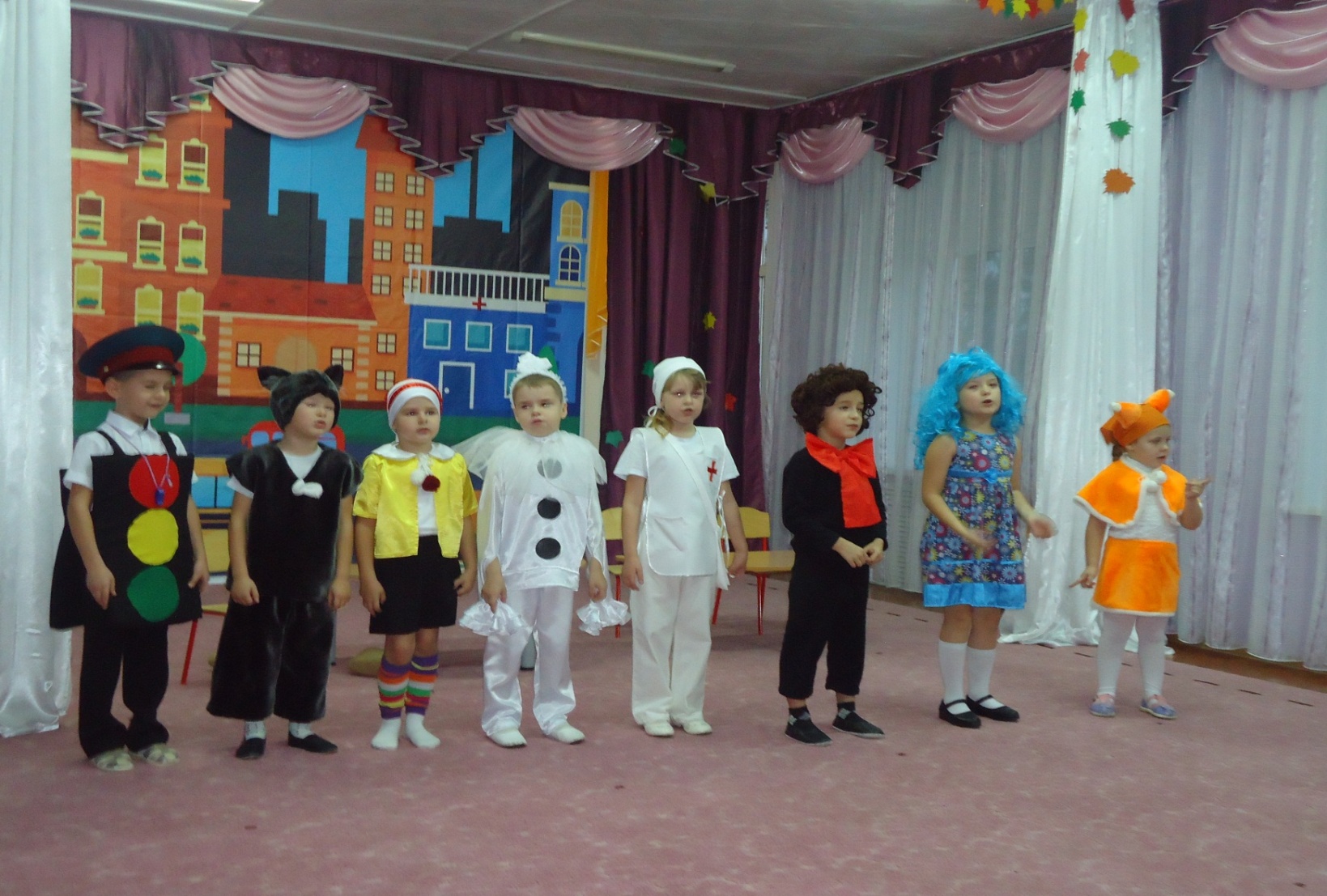 Актуальность.
Современные дошкольные учреждения ищут новые подходы к образованию. 
Музыкально - театрализованная деятельность в детском саду – самый распространённый вид детского творчества и форма развлечения , которая тесно связана с музыкальным развитием детей.
Младшая группа.
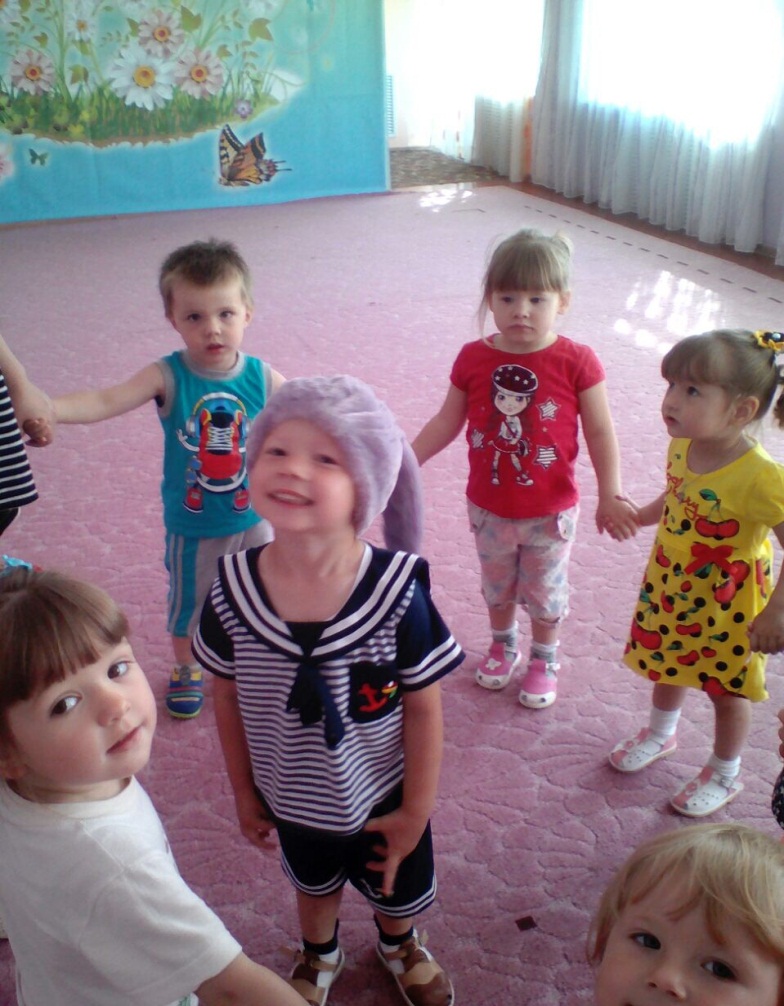 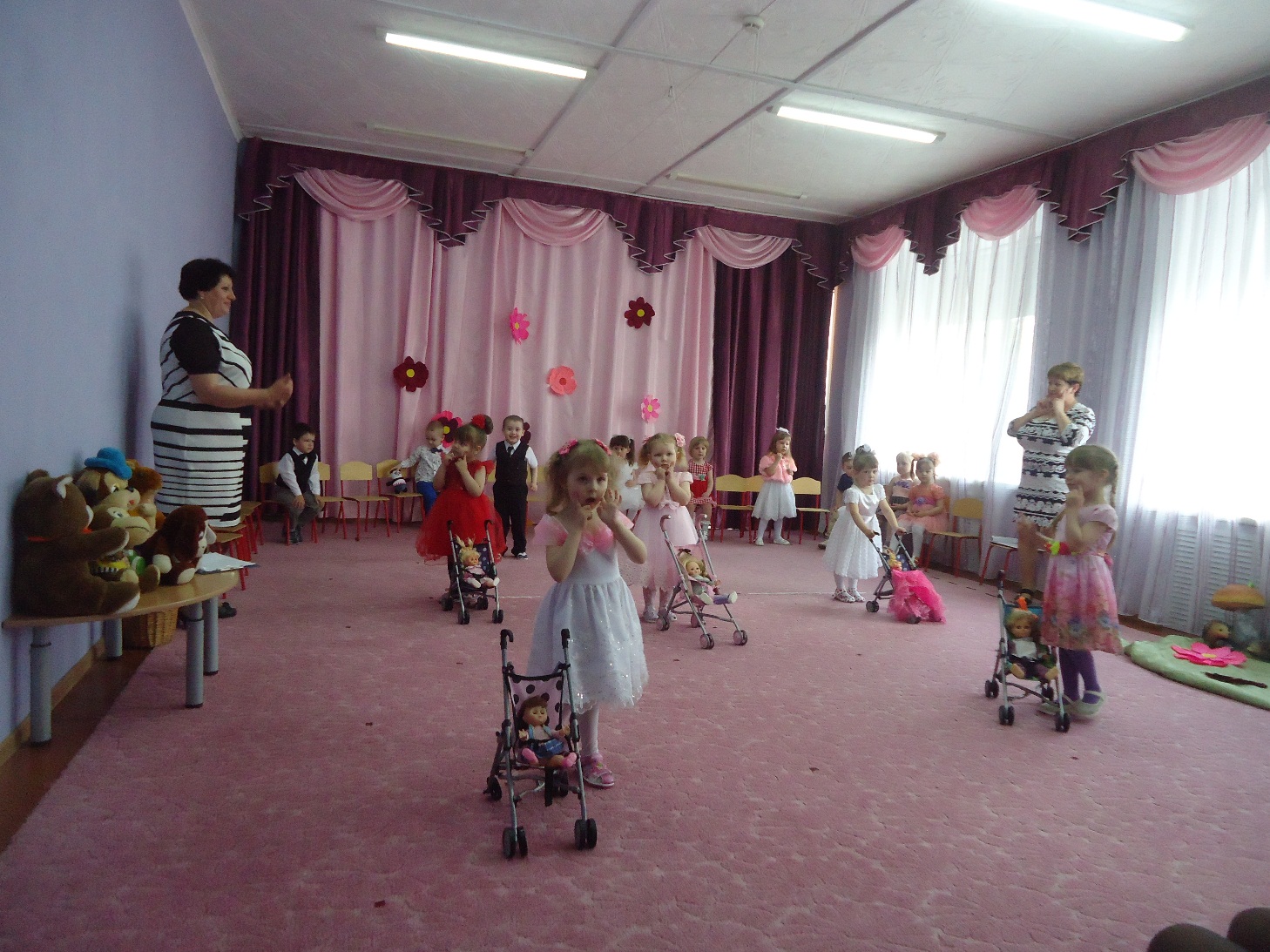 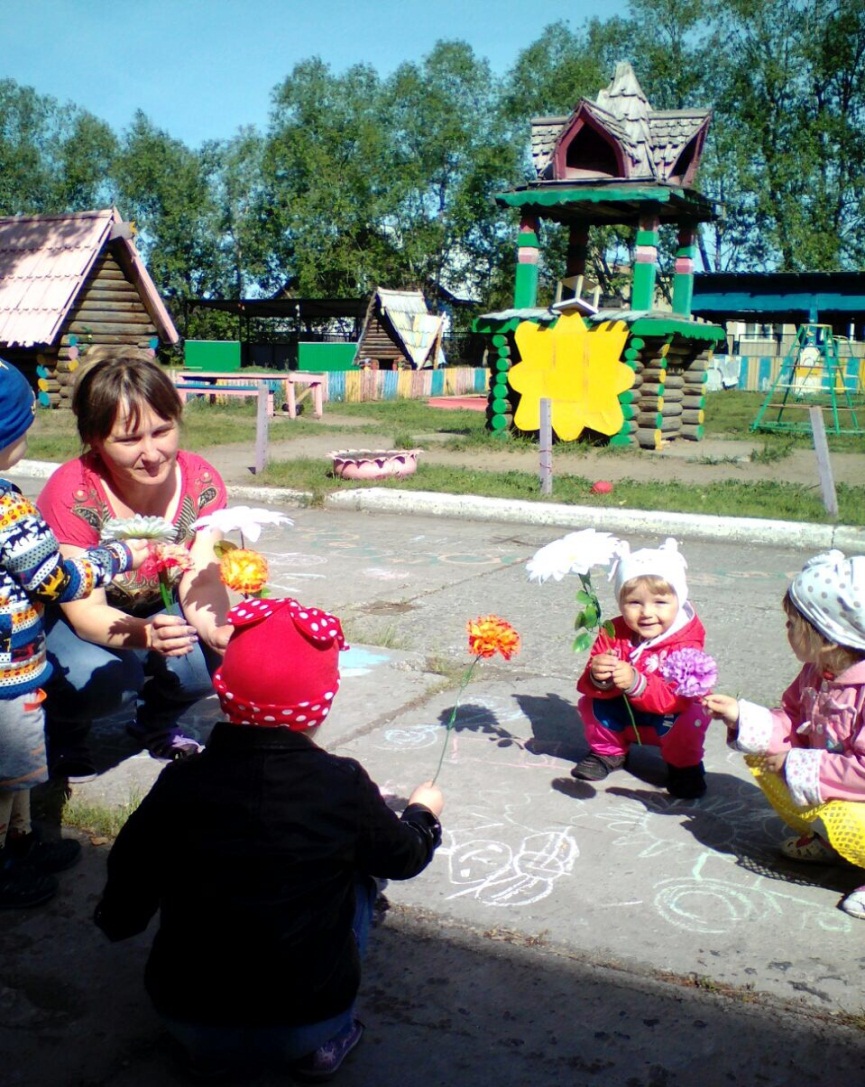 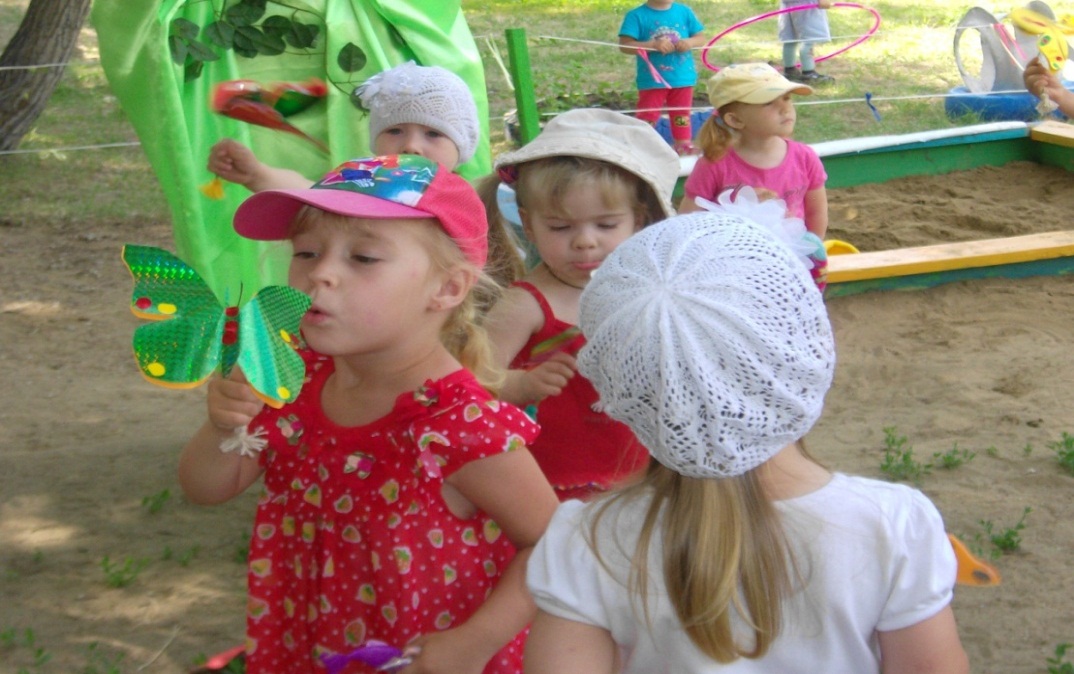 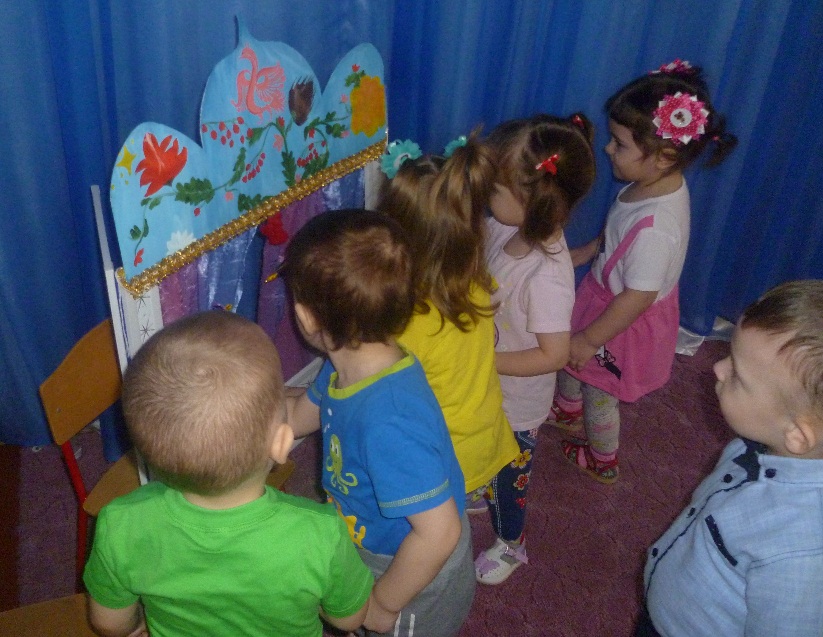 Игра «Волшебный обруч»
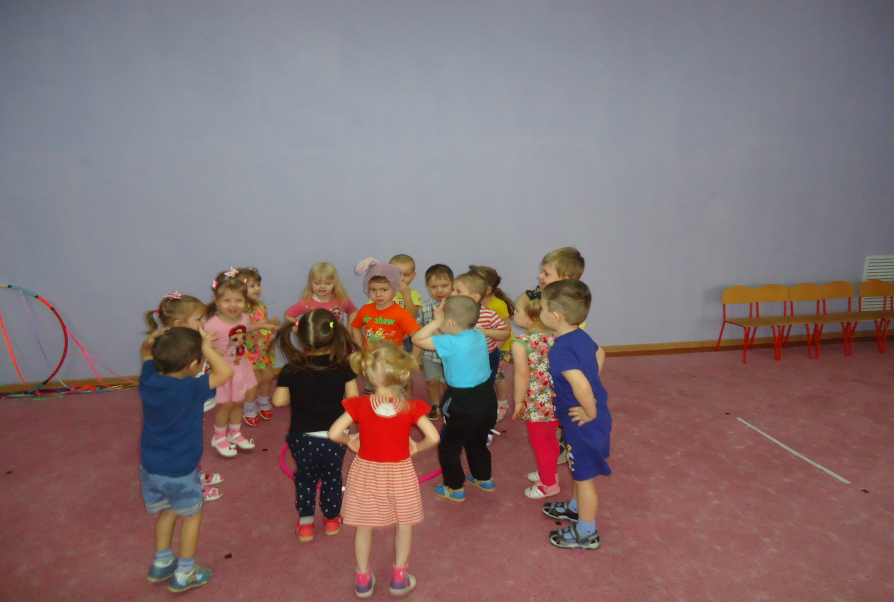 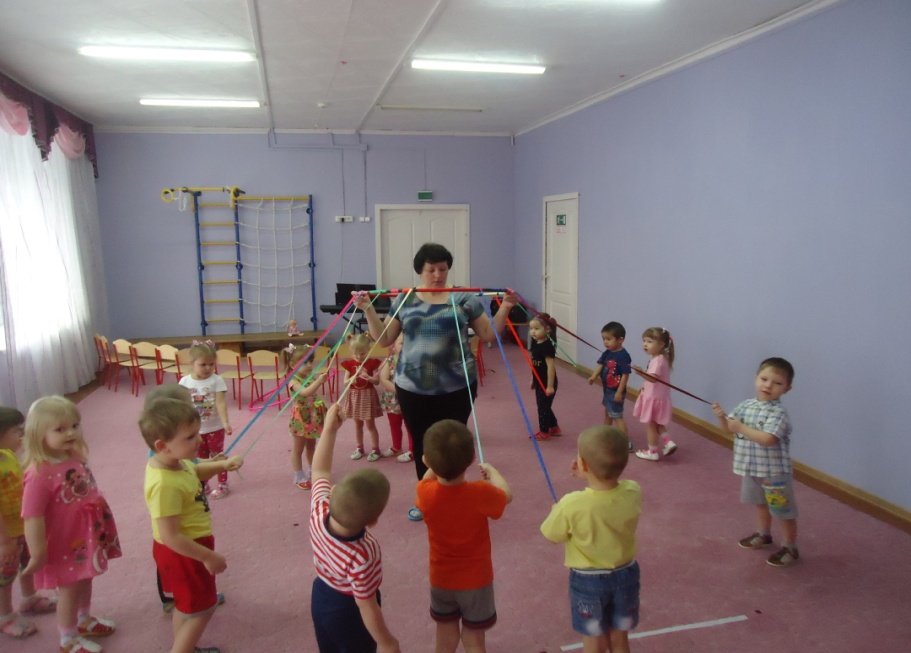 Средняя группа
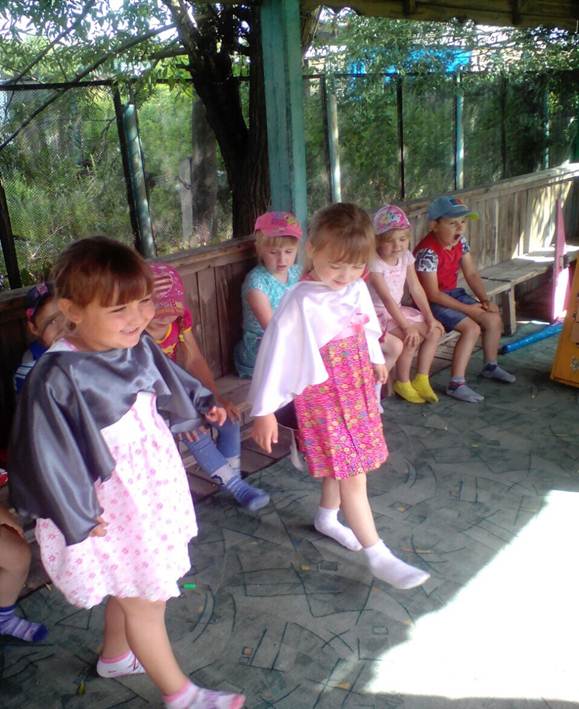 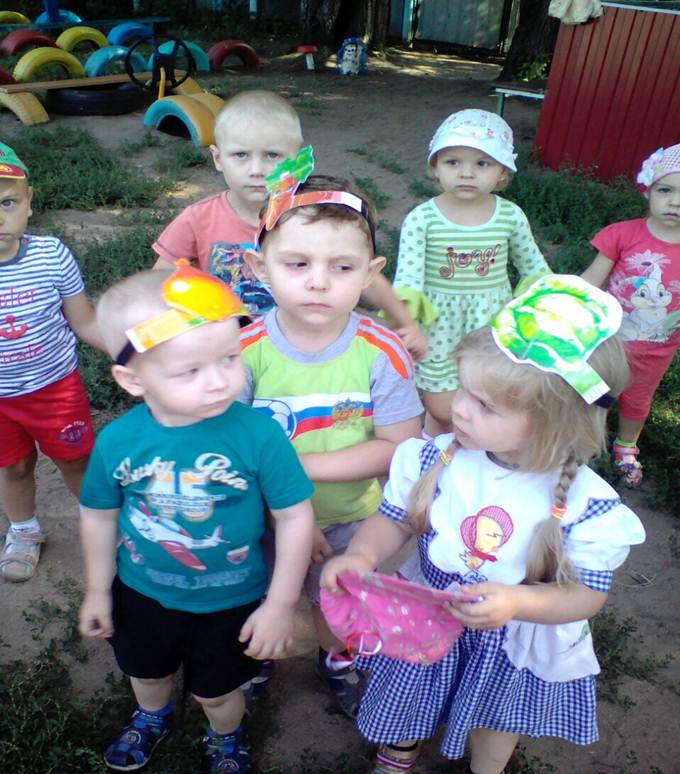 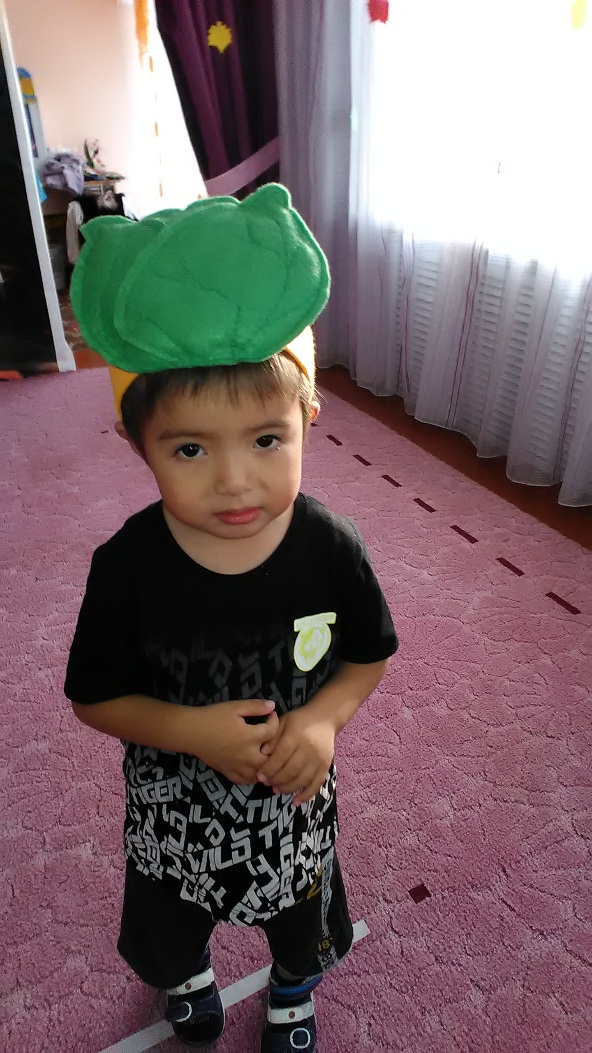 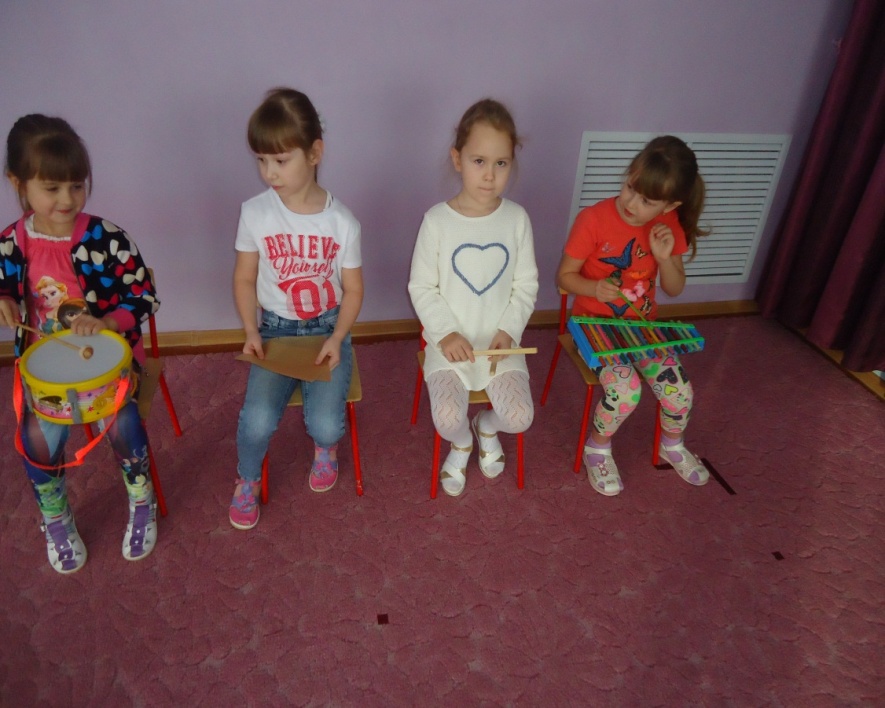 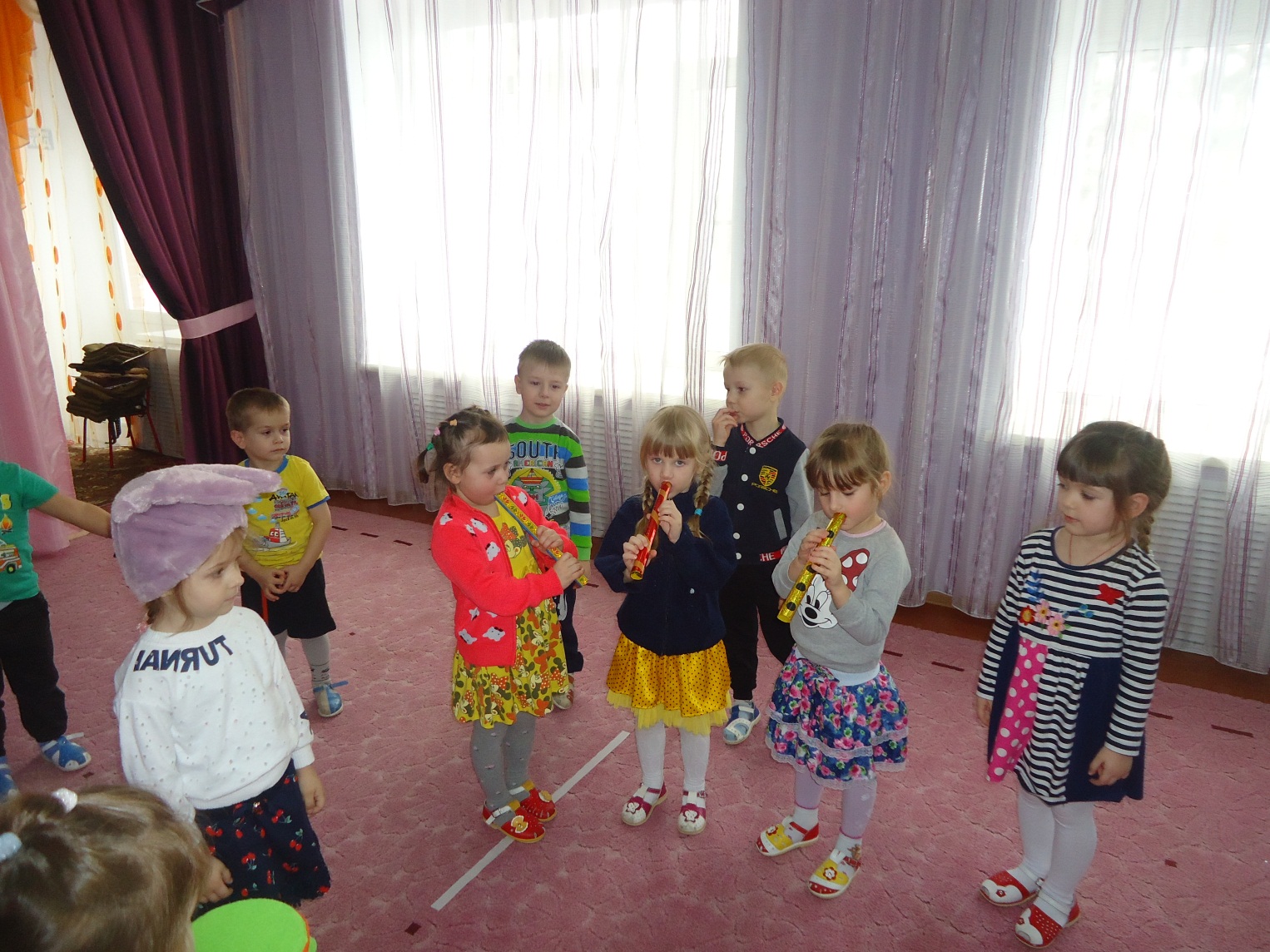 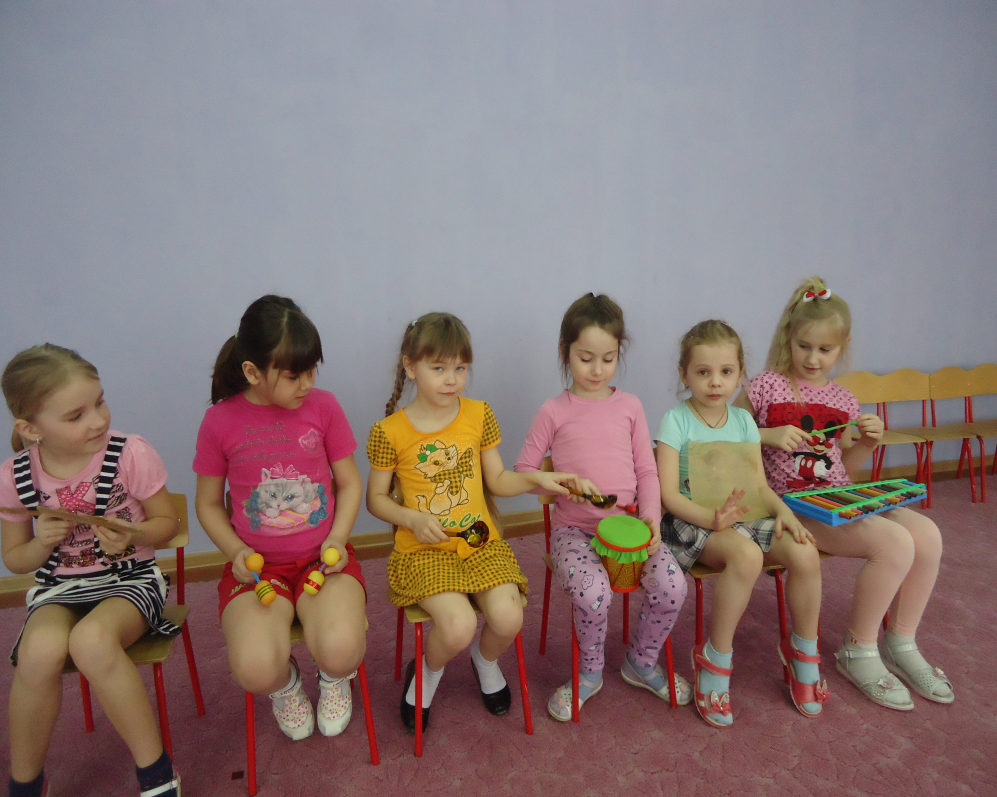 Ритмопластика
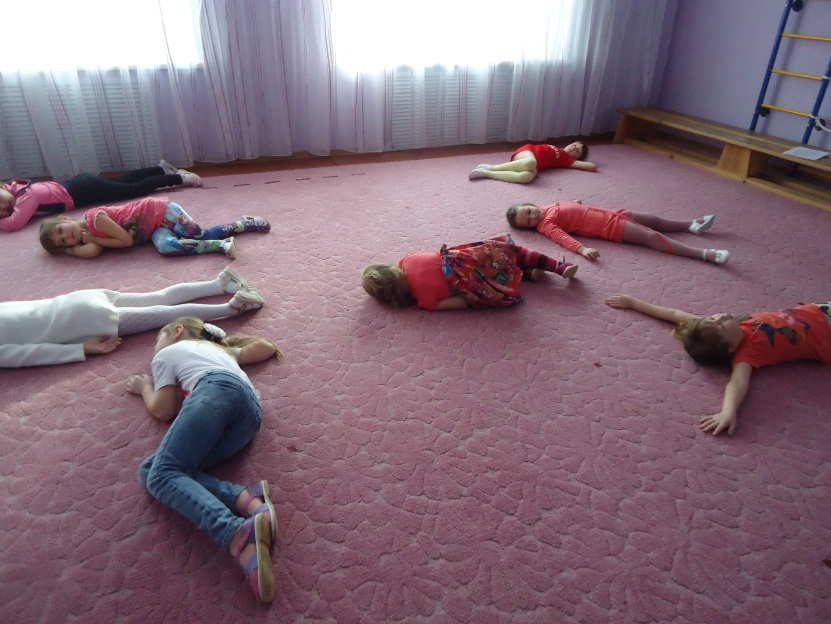 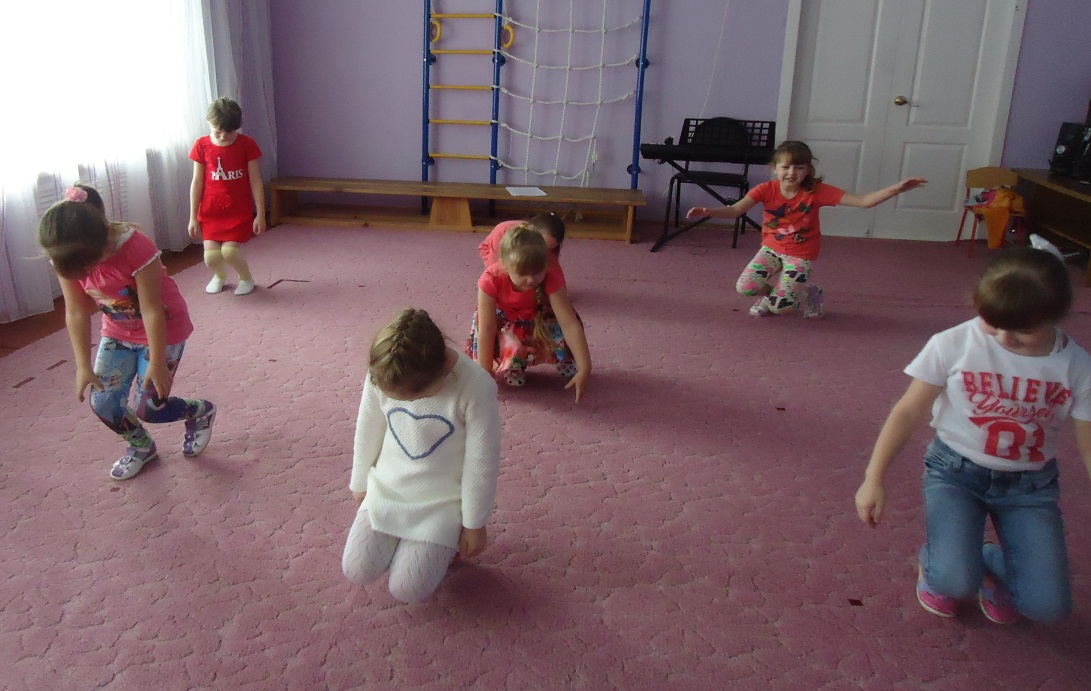 Старшие дошкольники
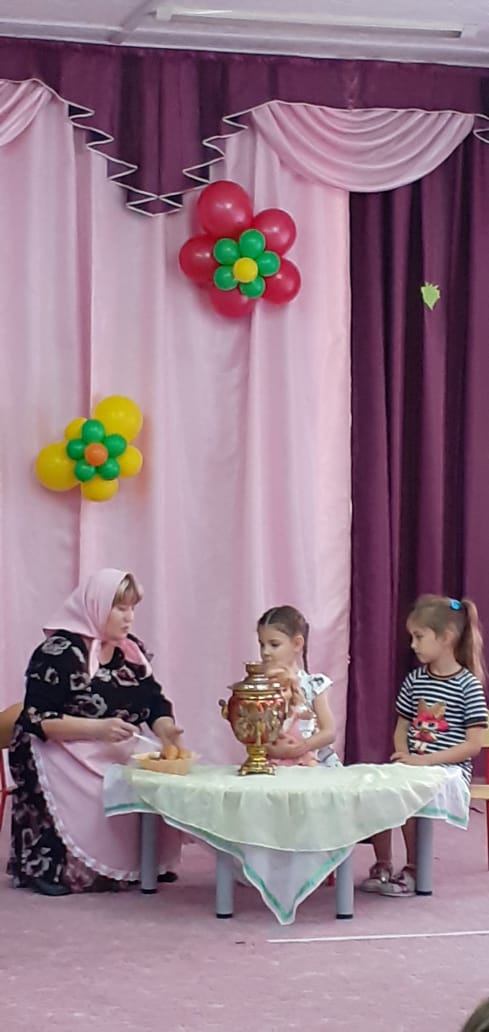 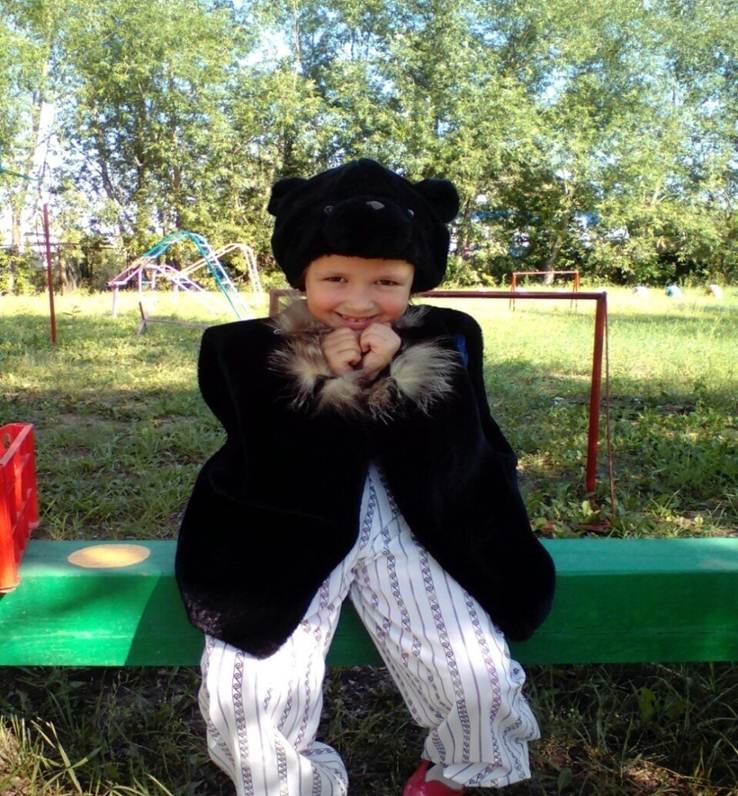 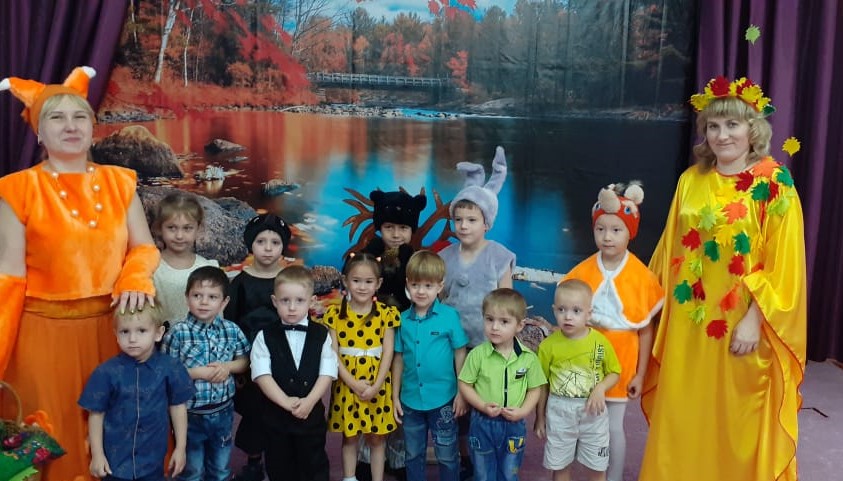 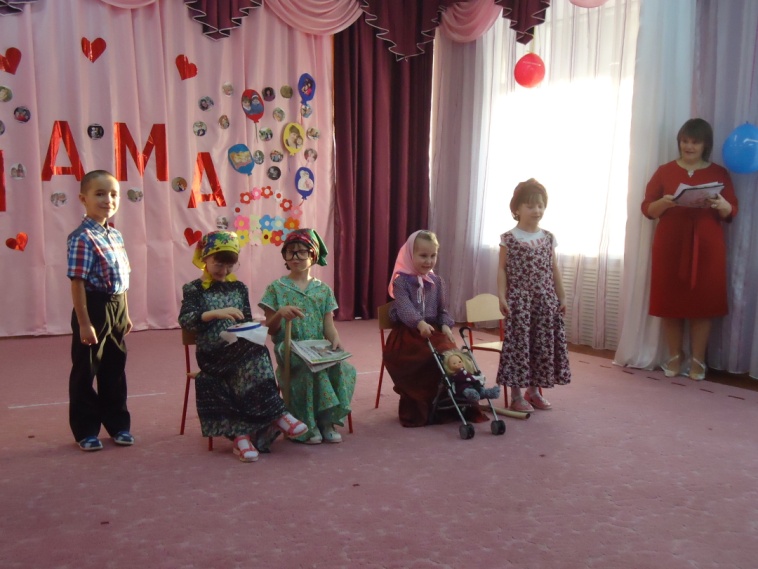 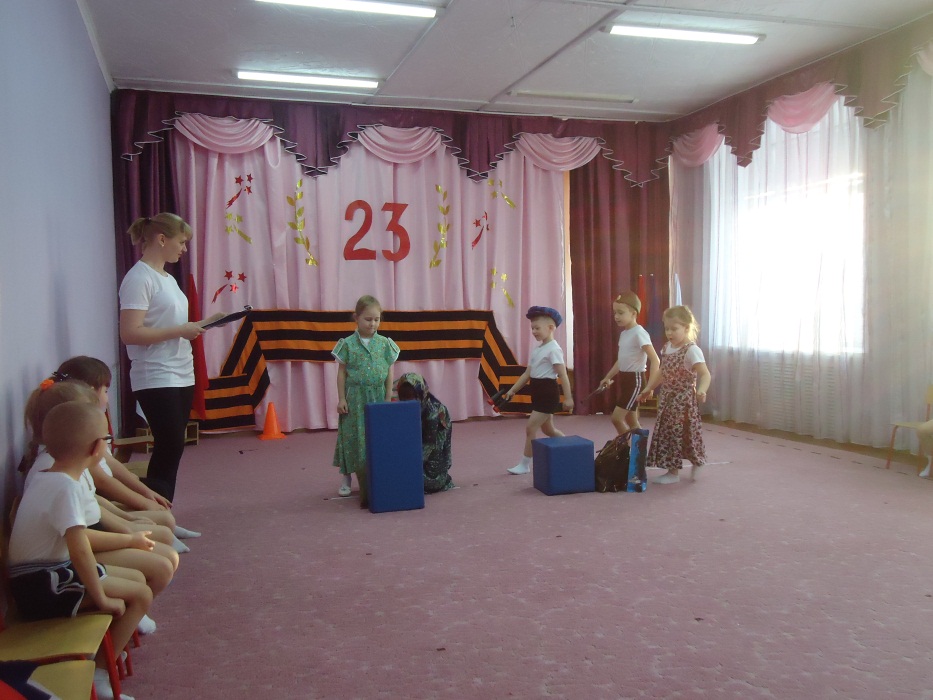 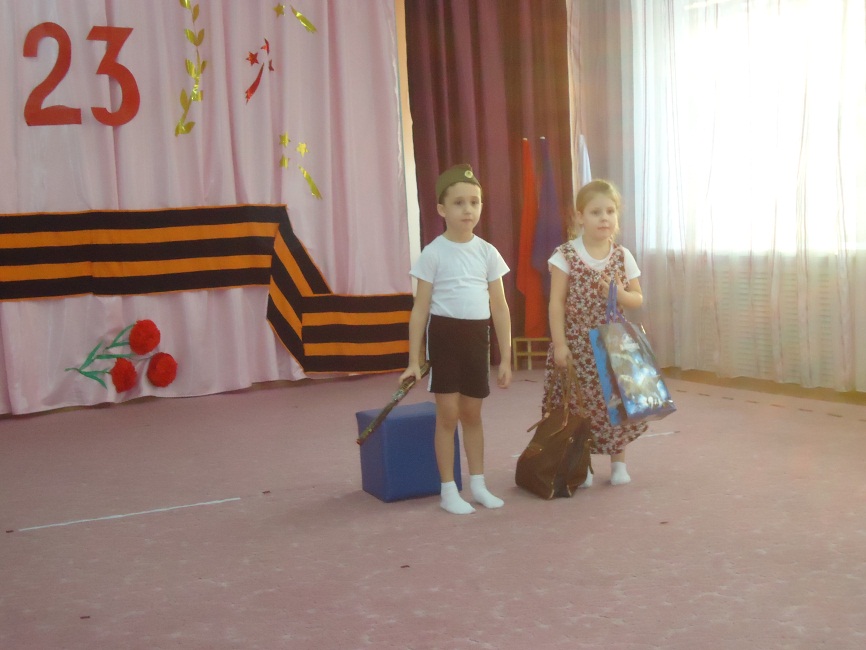 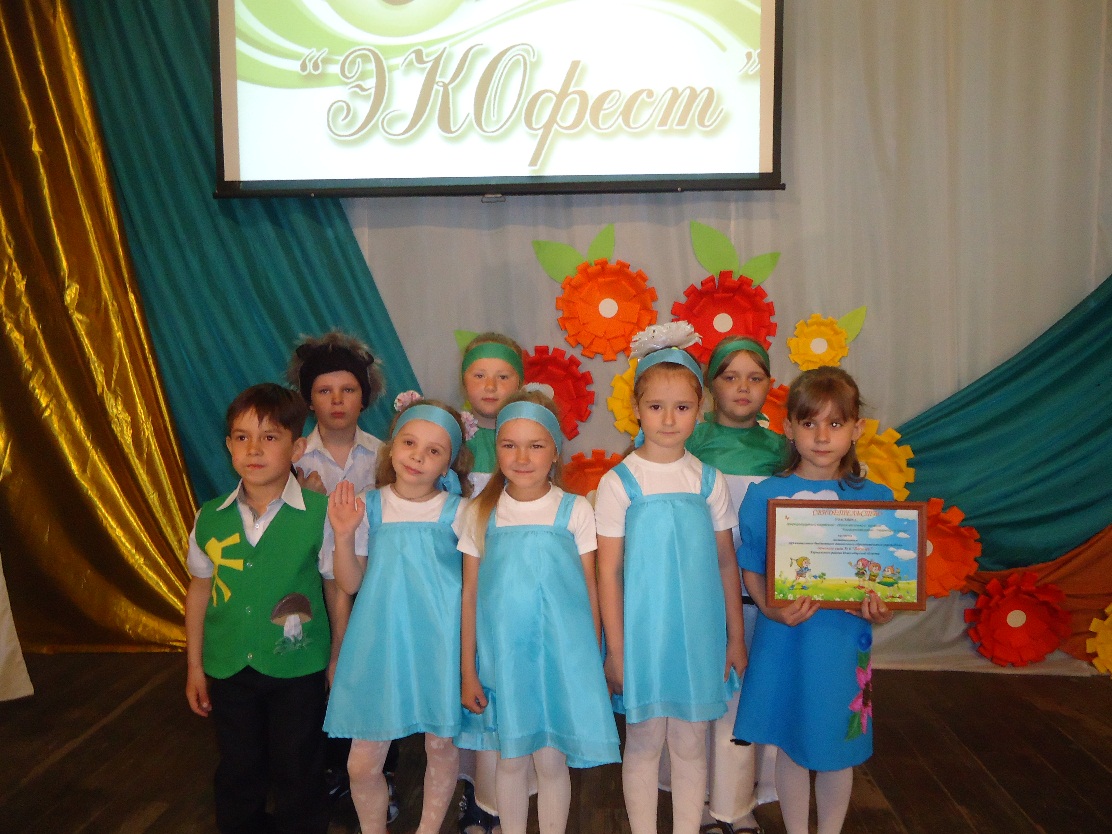 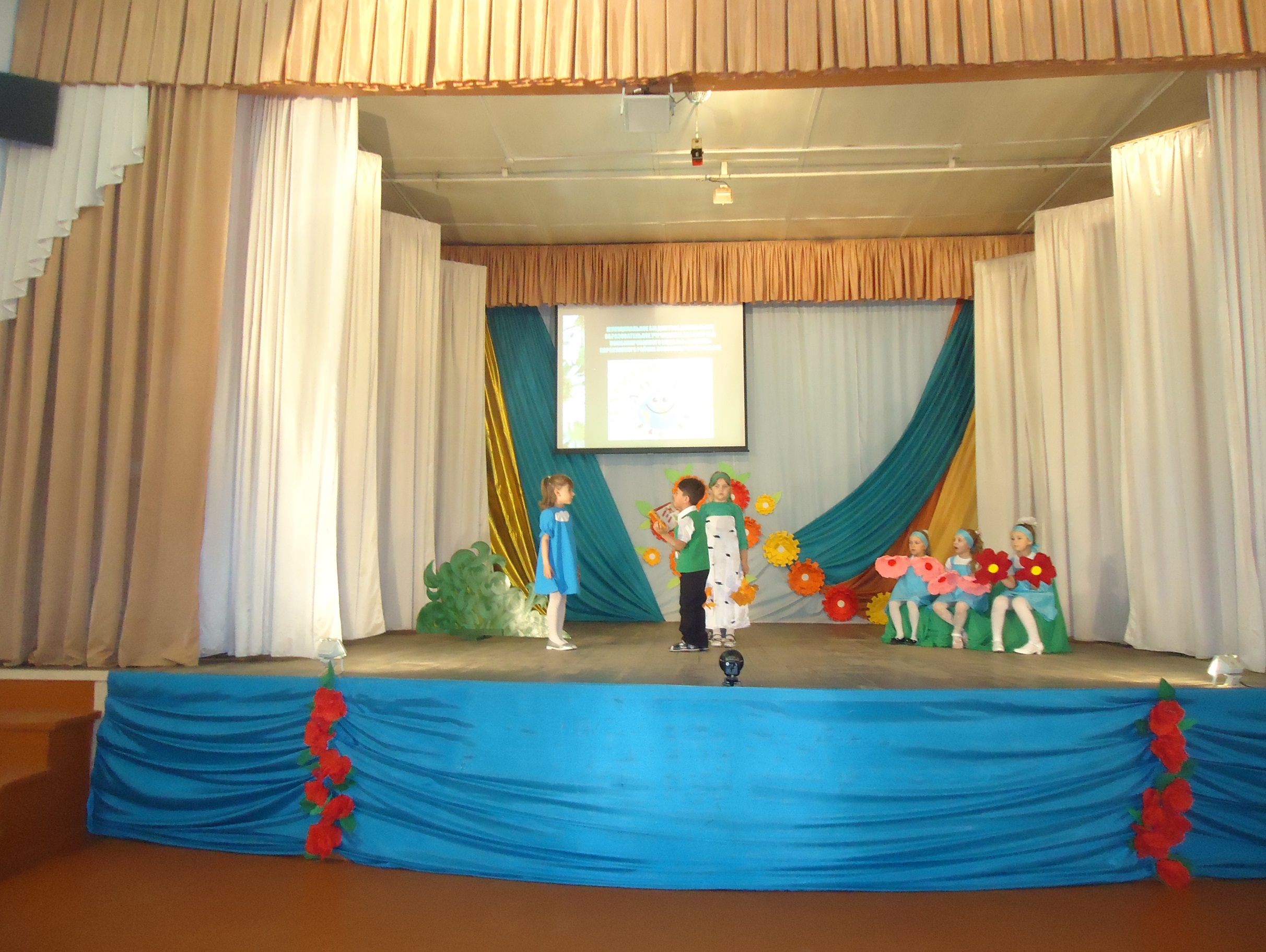 Предметно-развивающая среда
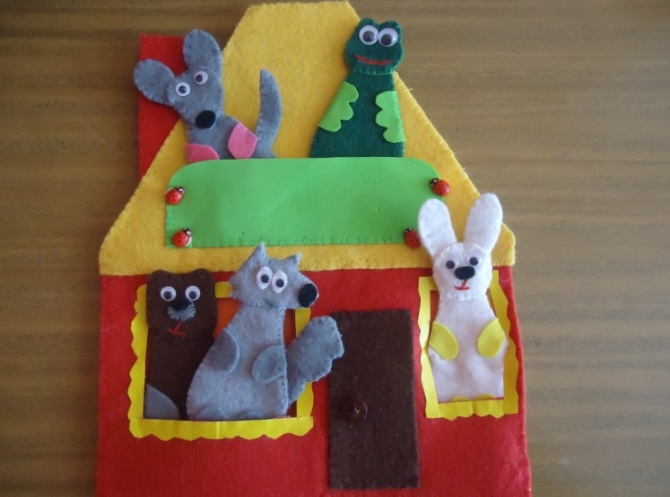 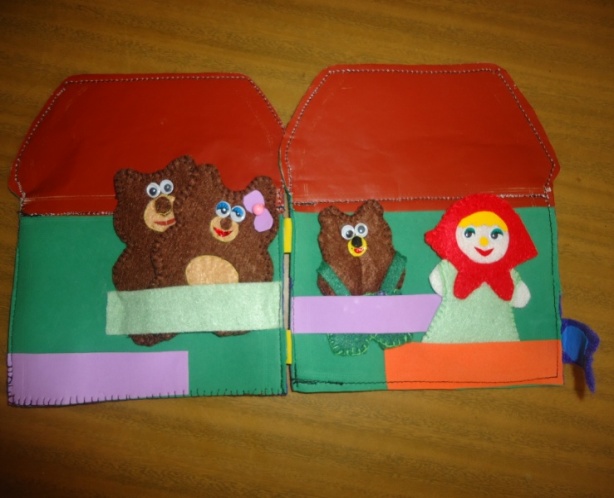 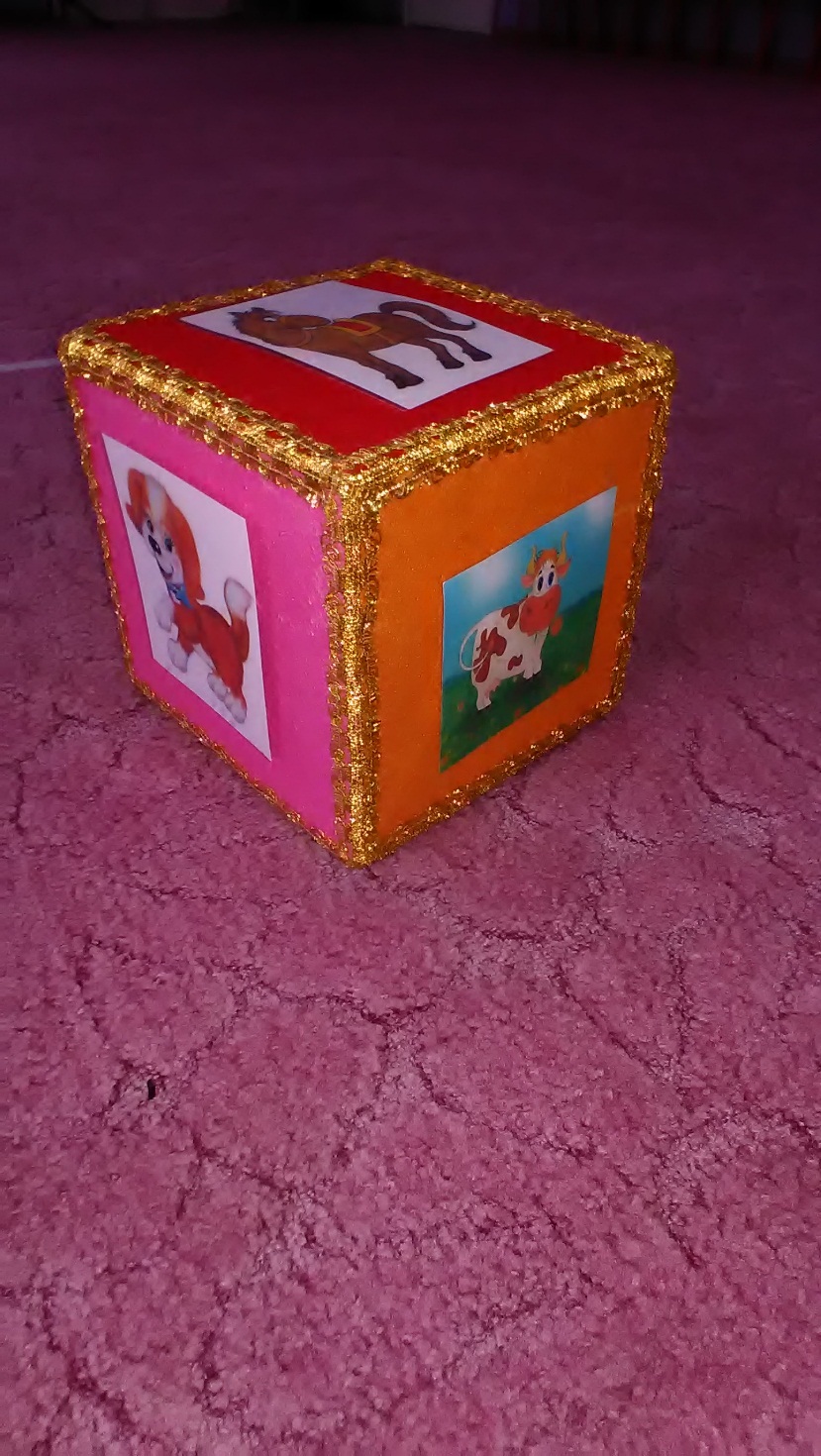 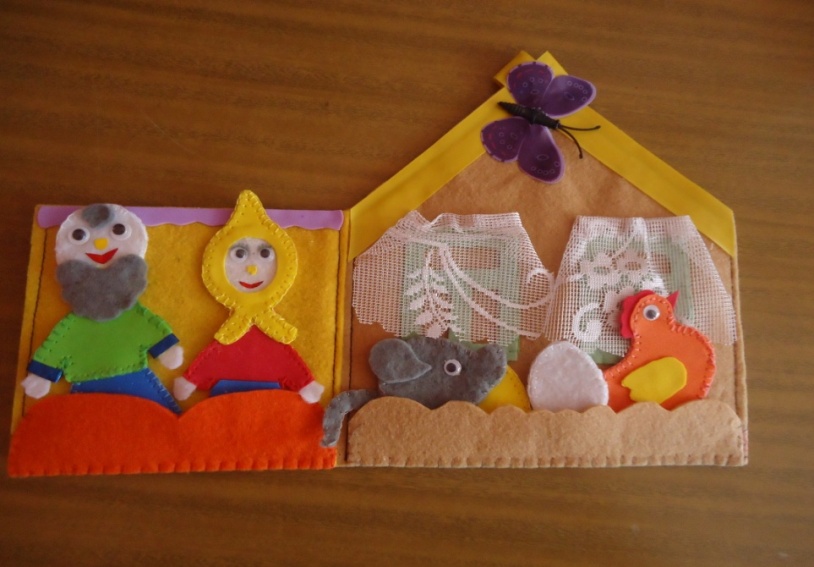 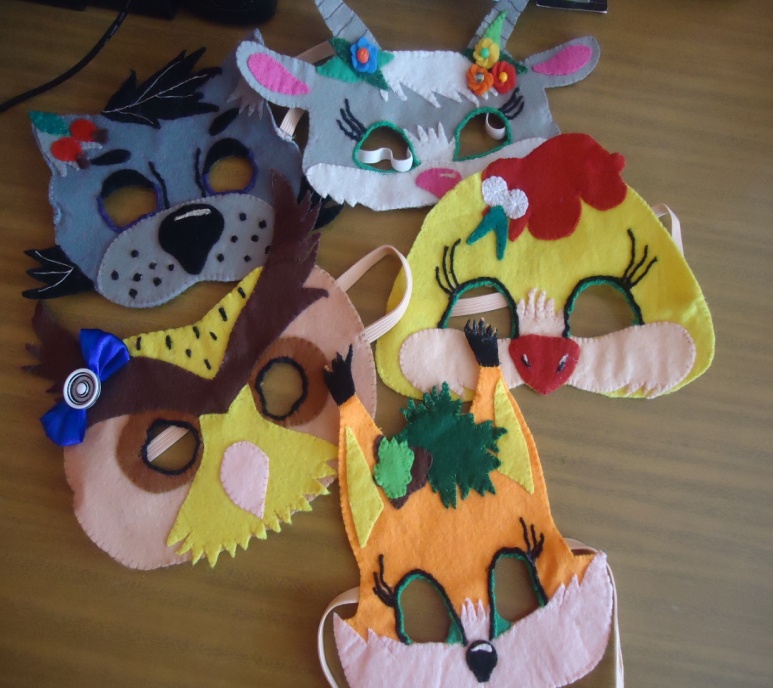 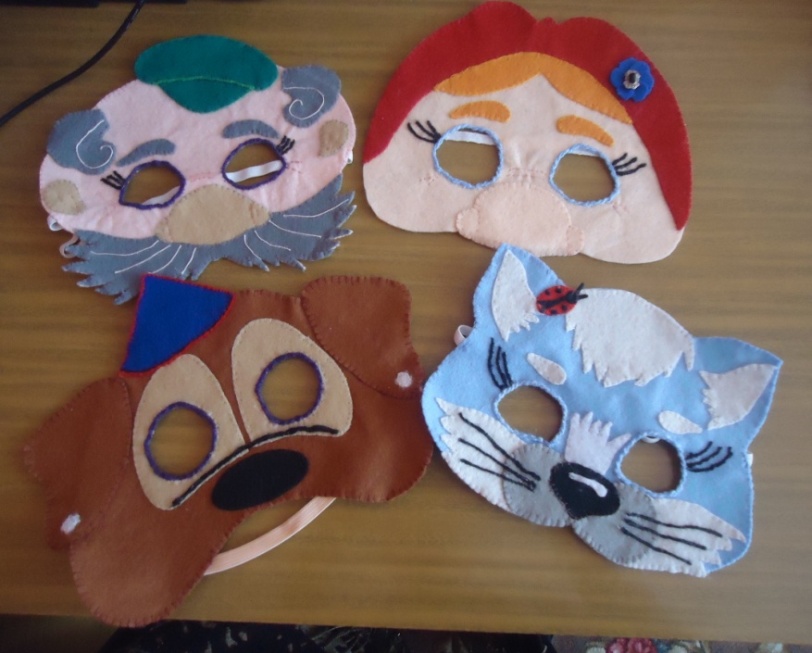 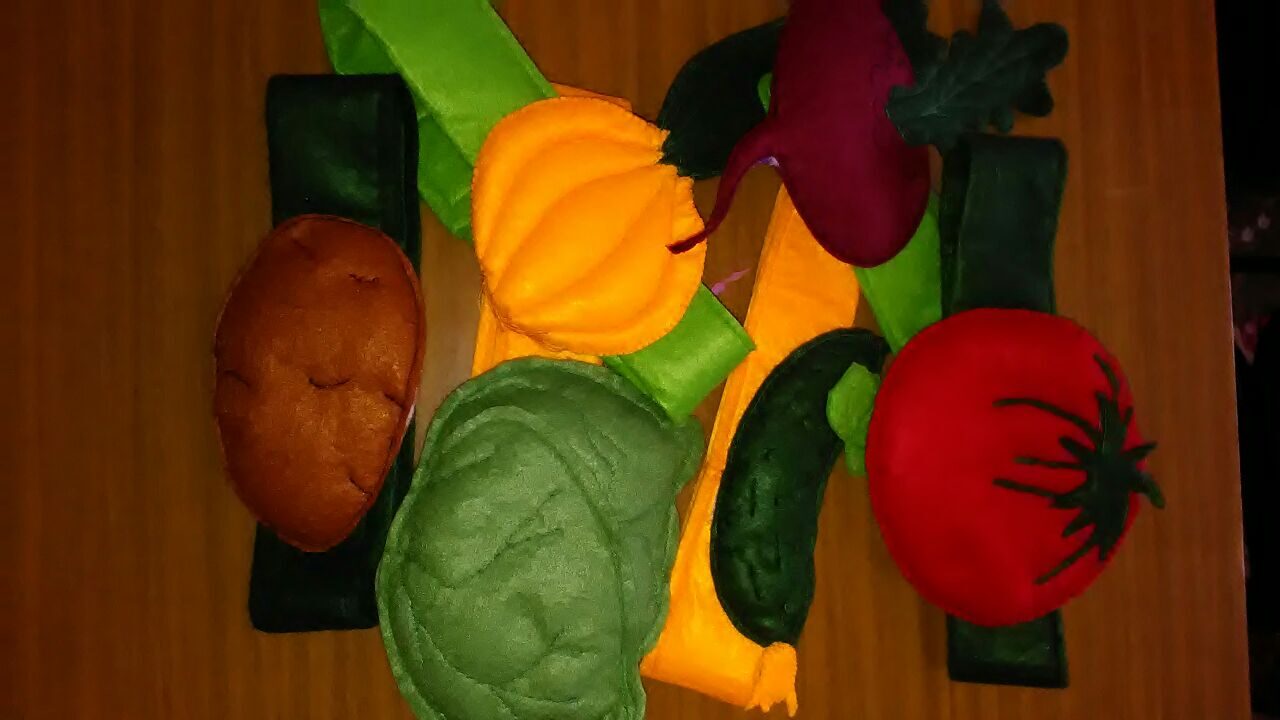 Музыкальные инструменты
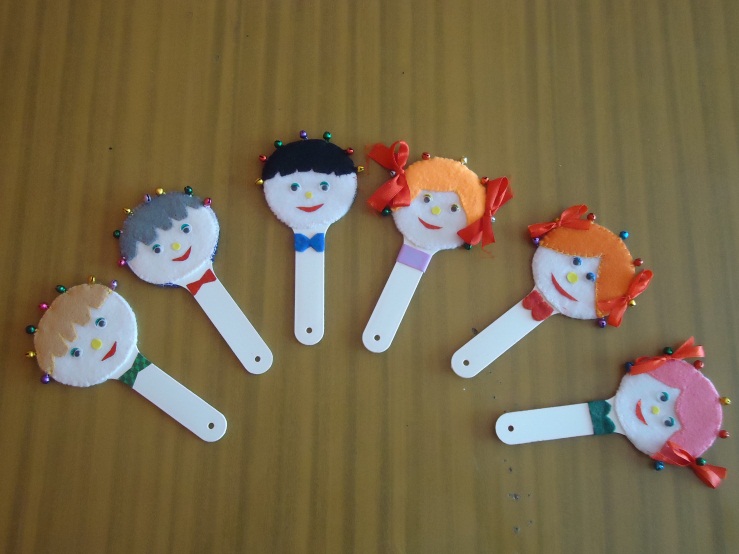 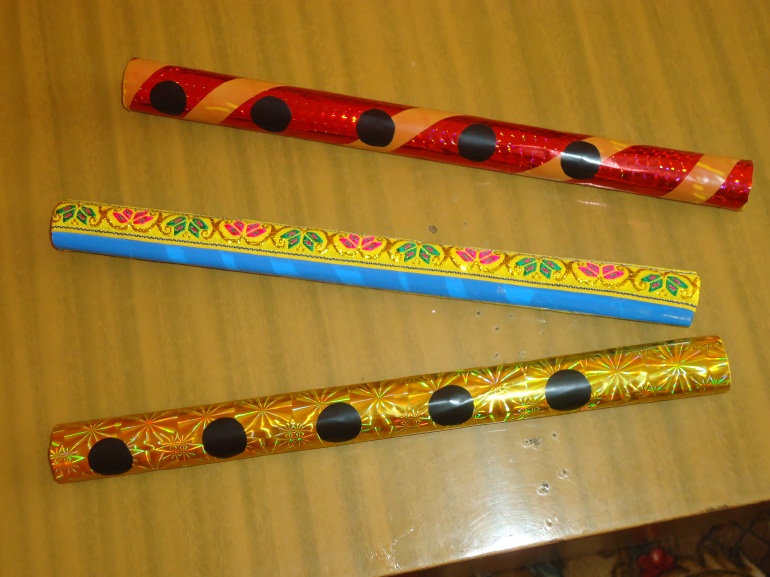 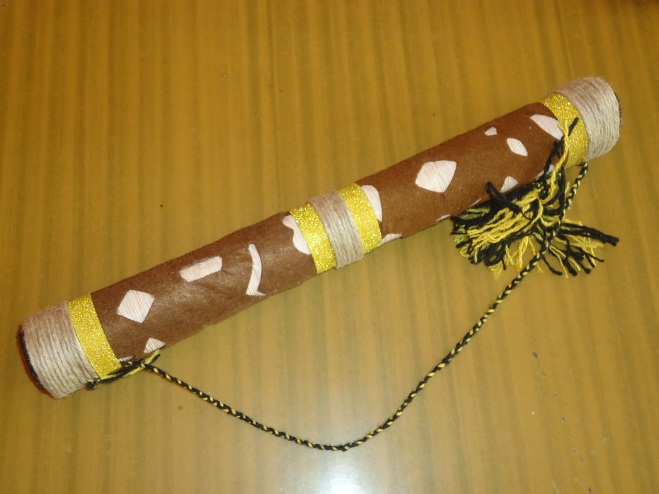 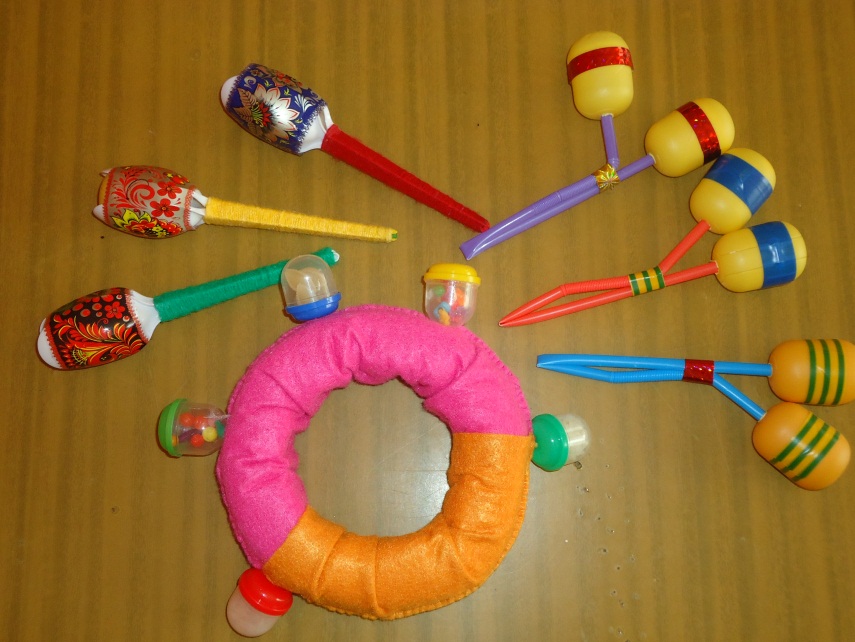 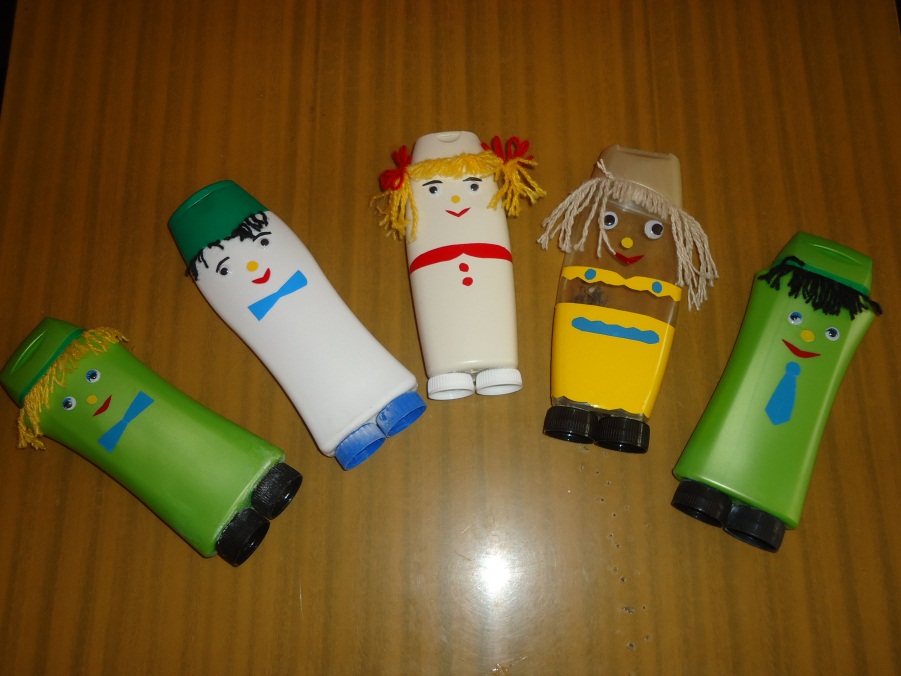 Хор рук
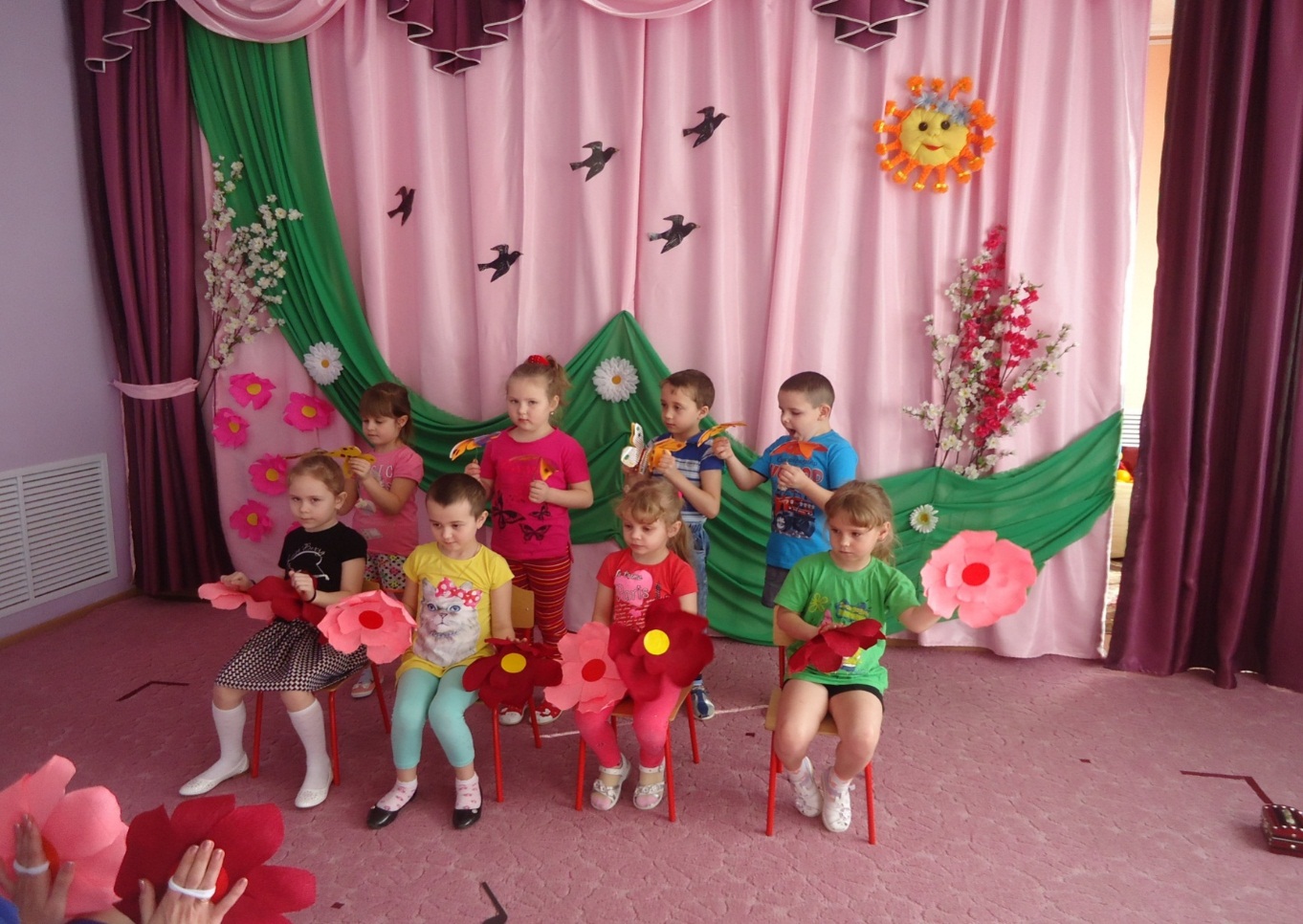 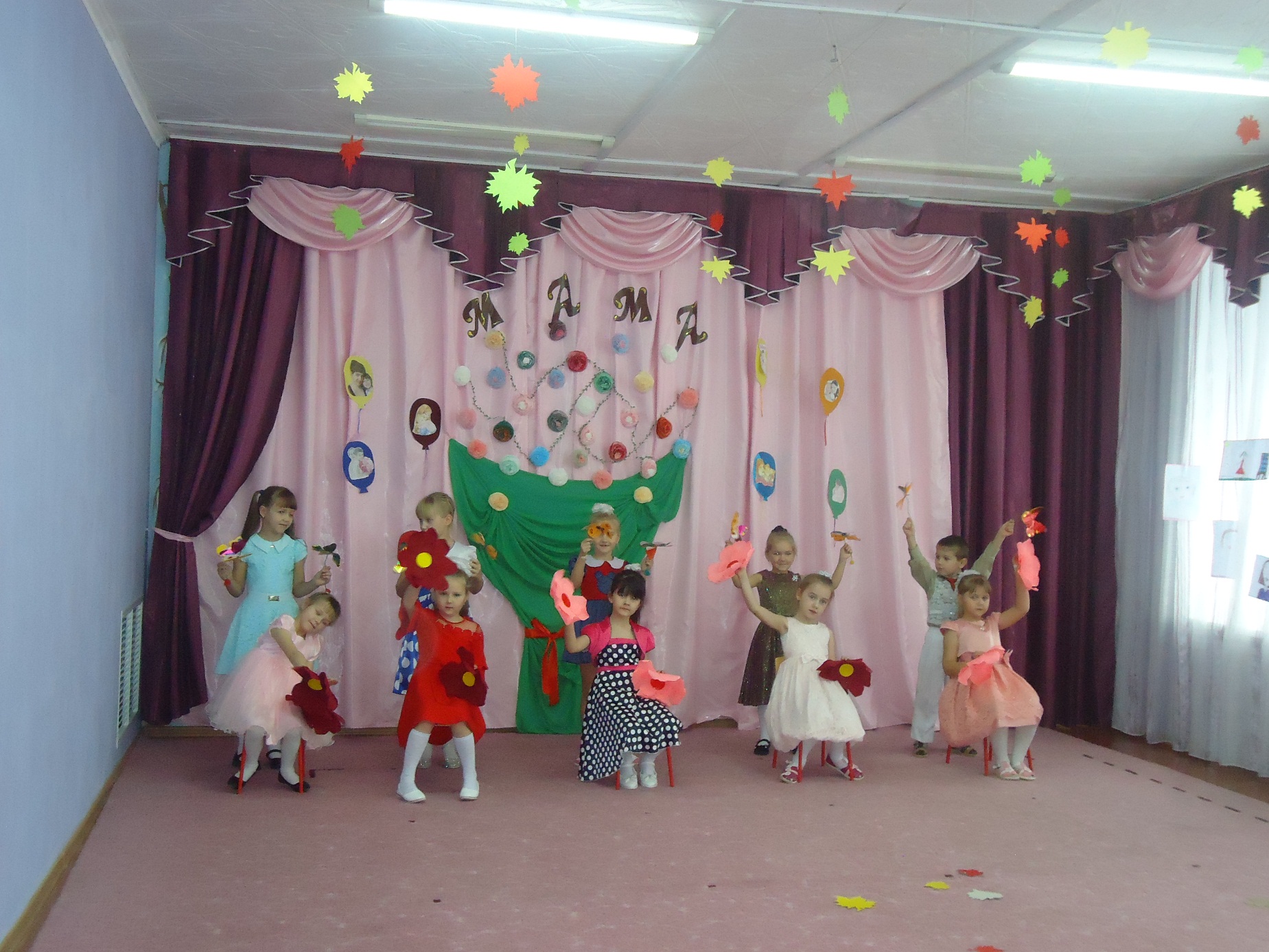 Театр «Браво»
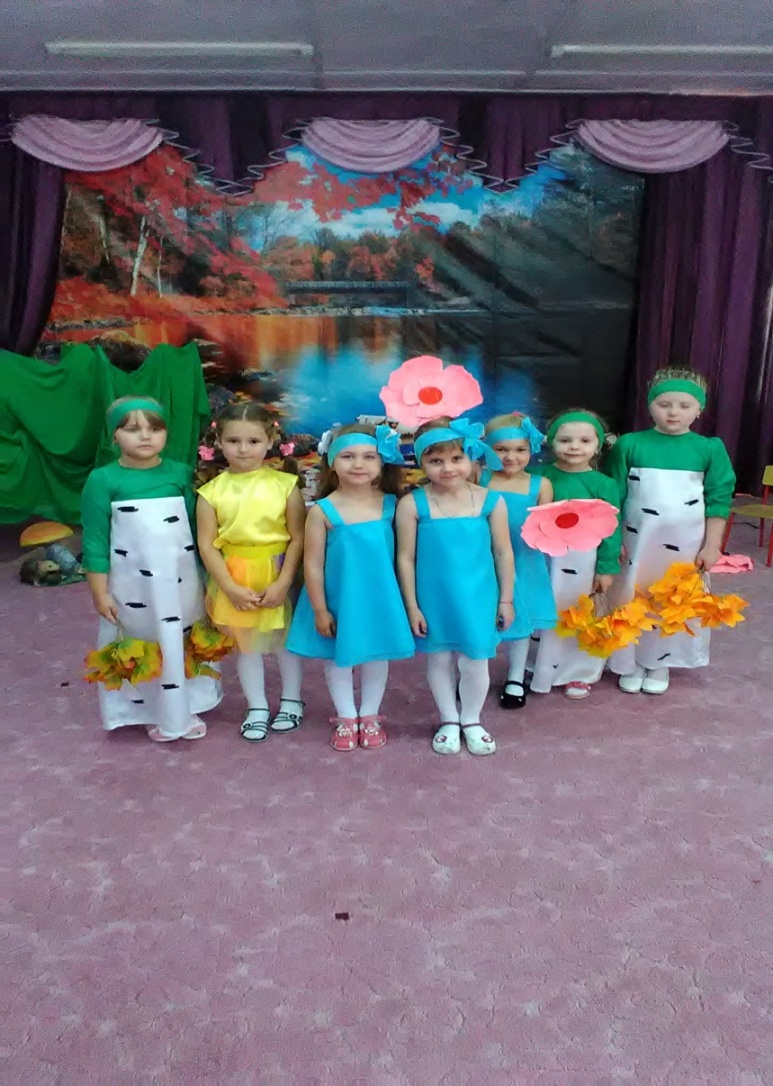 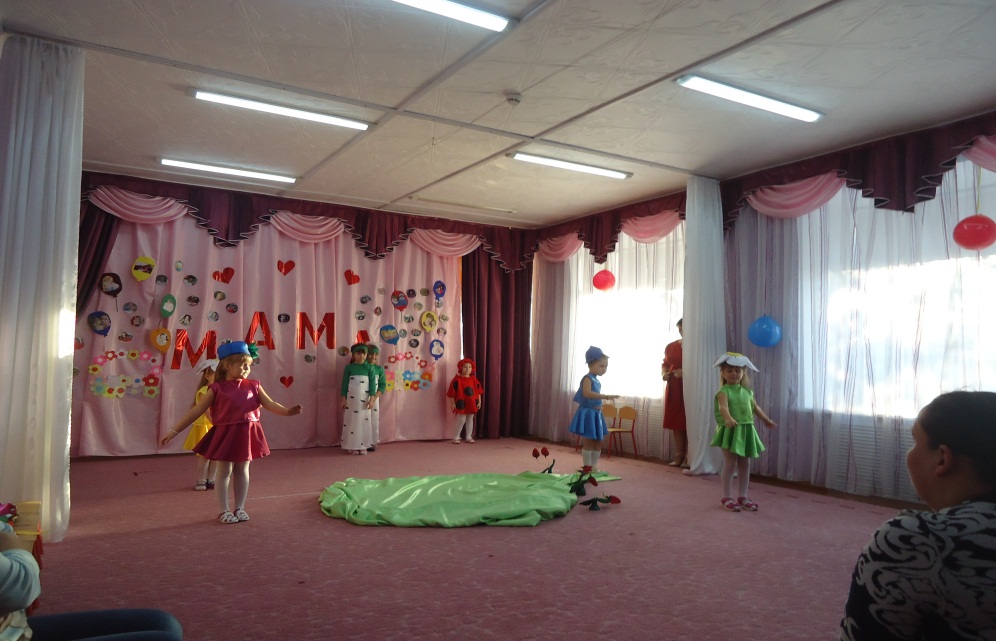 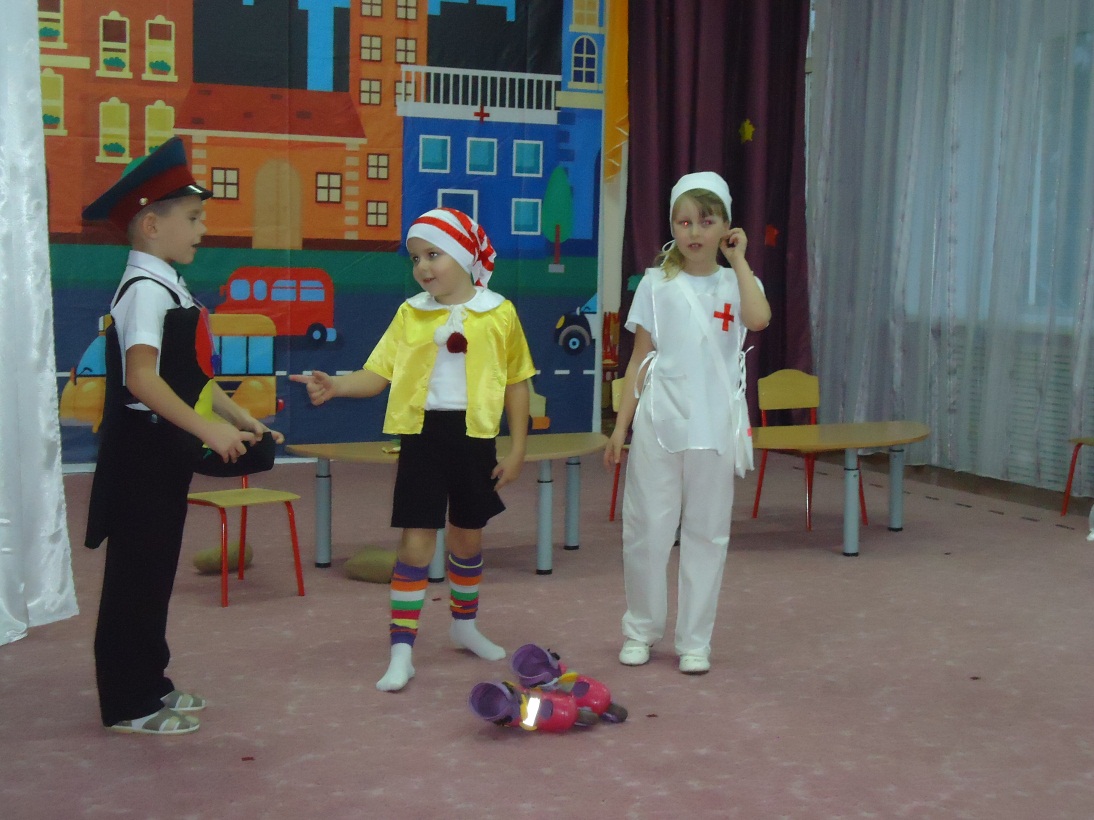 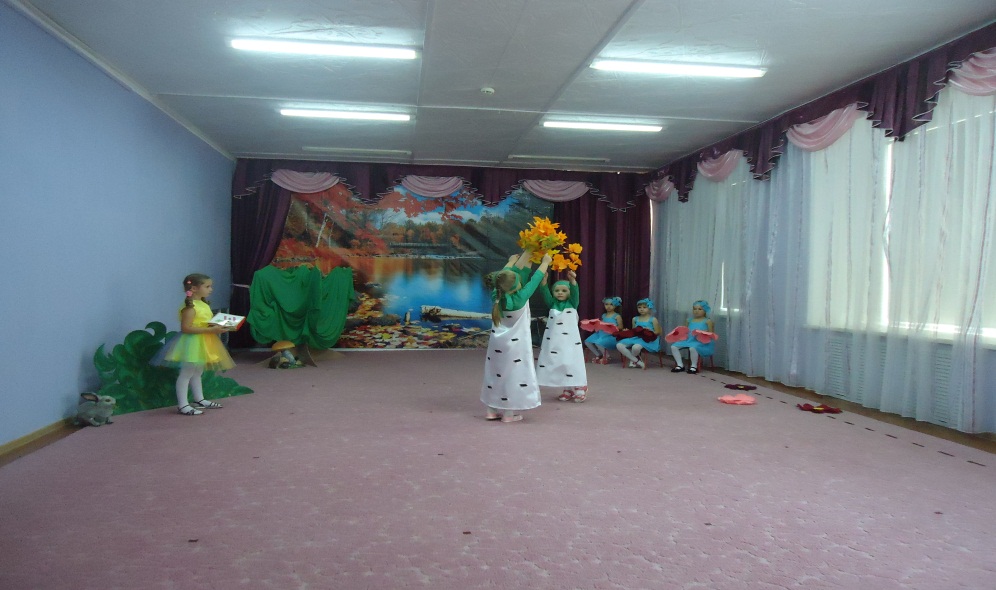 Взаимодействие с педагогами
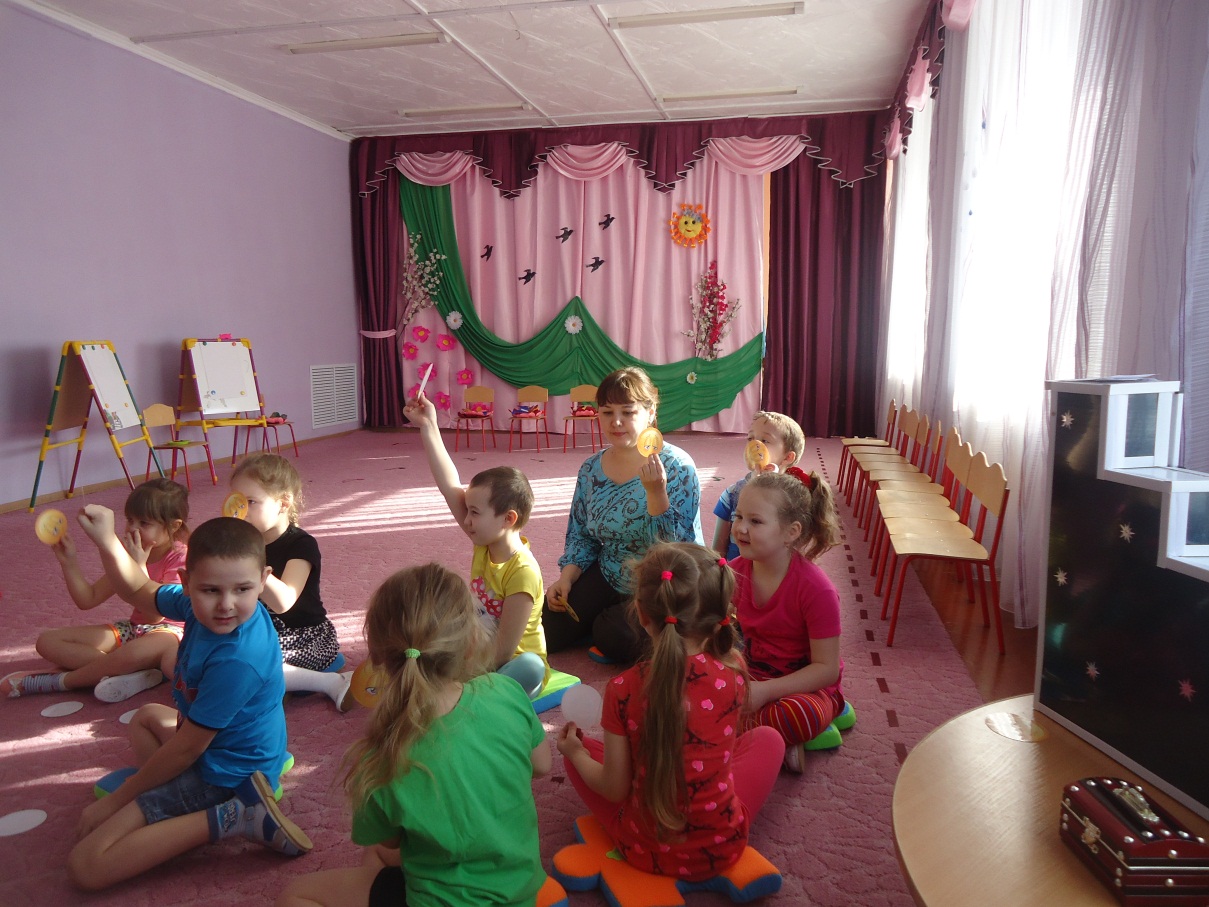 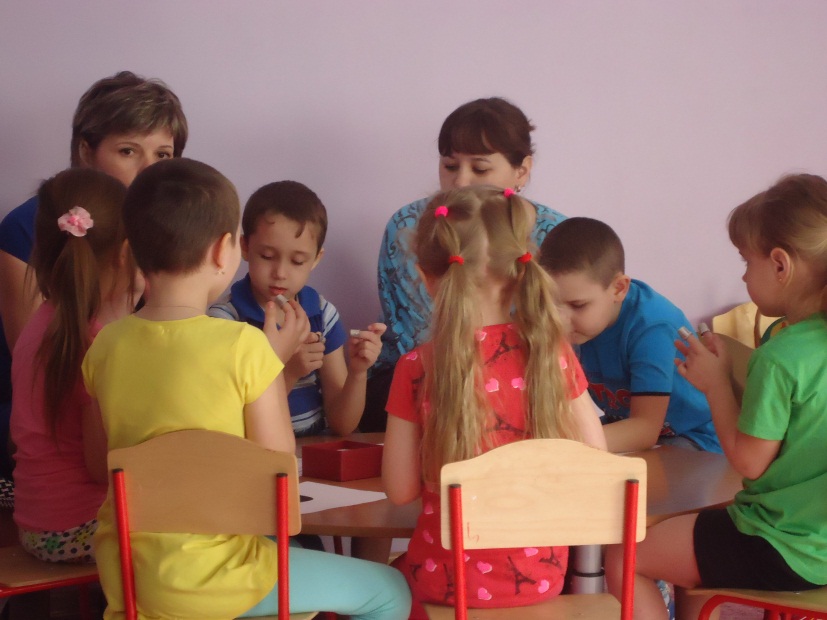 Показательные занятия
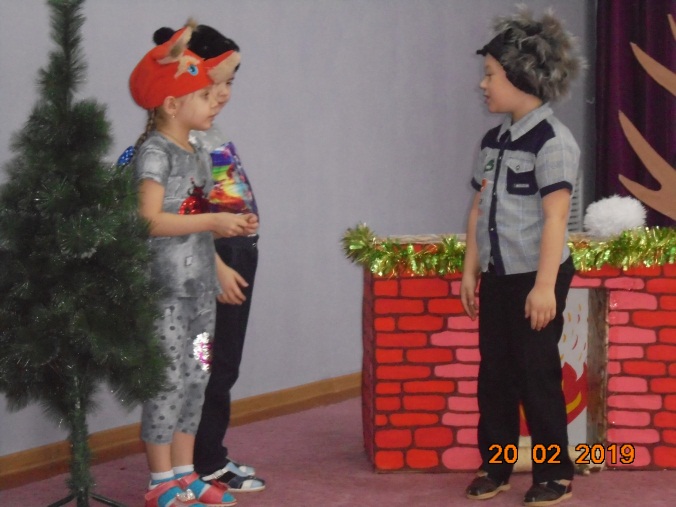 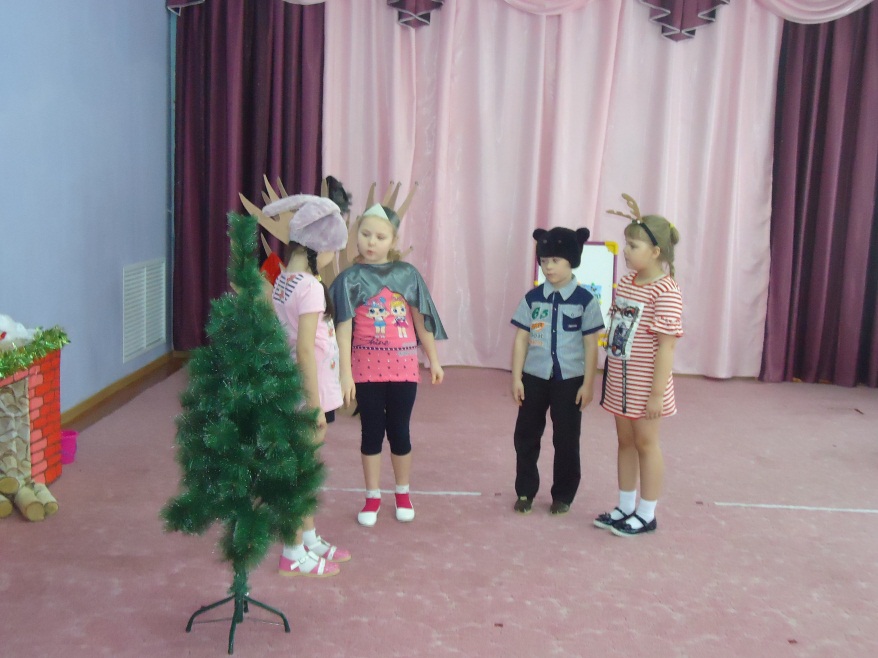 Мастер класс для воспитателей
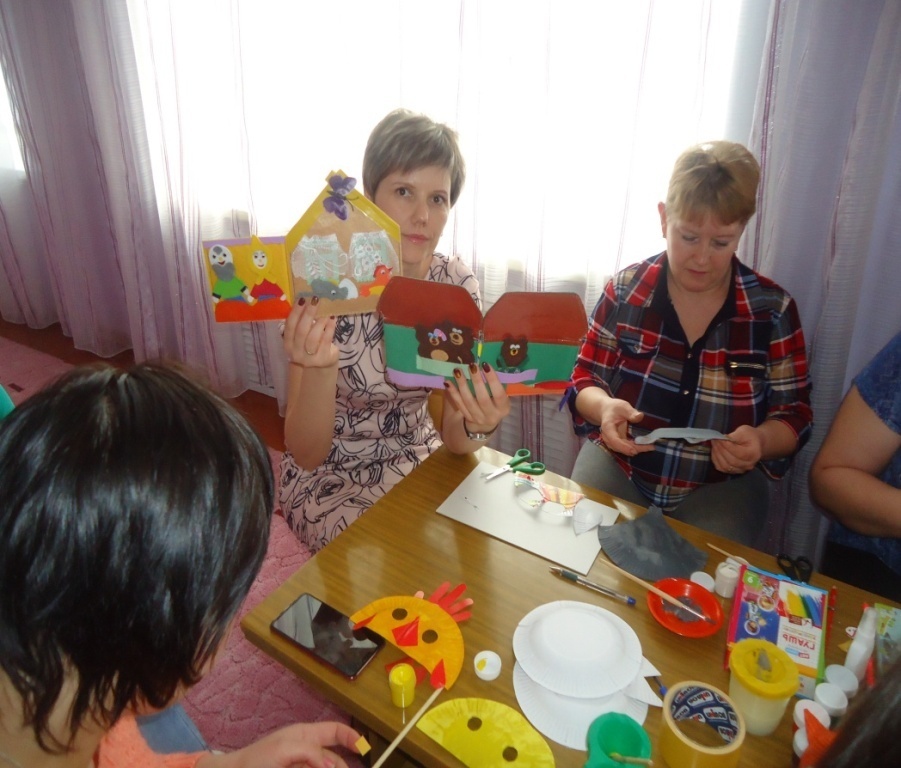 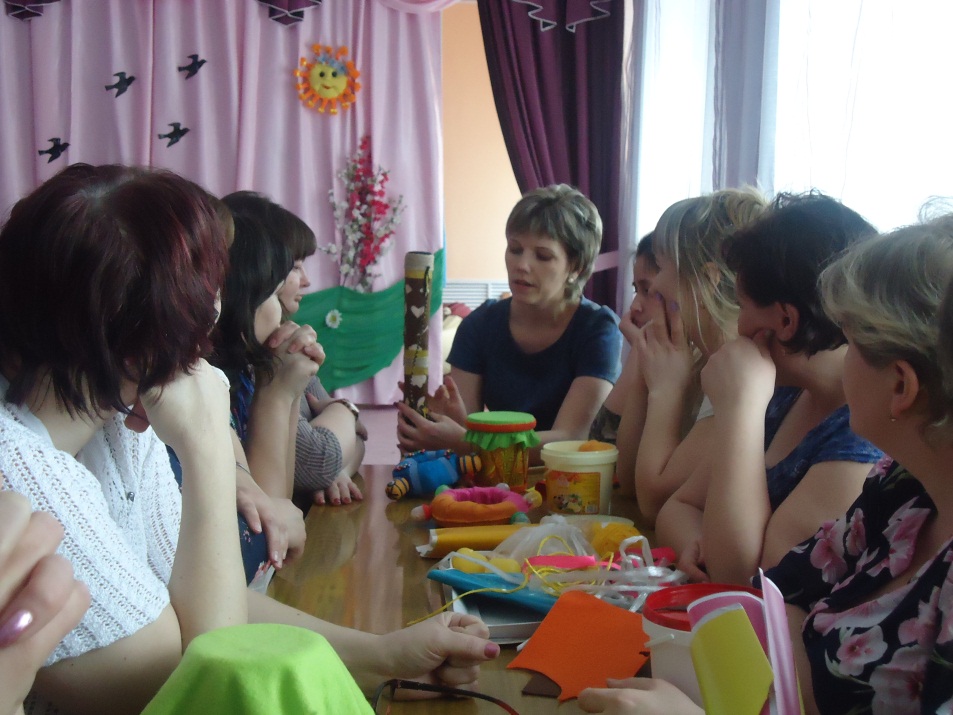 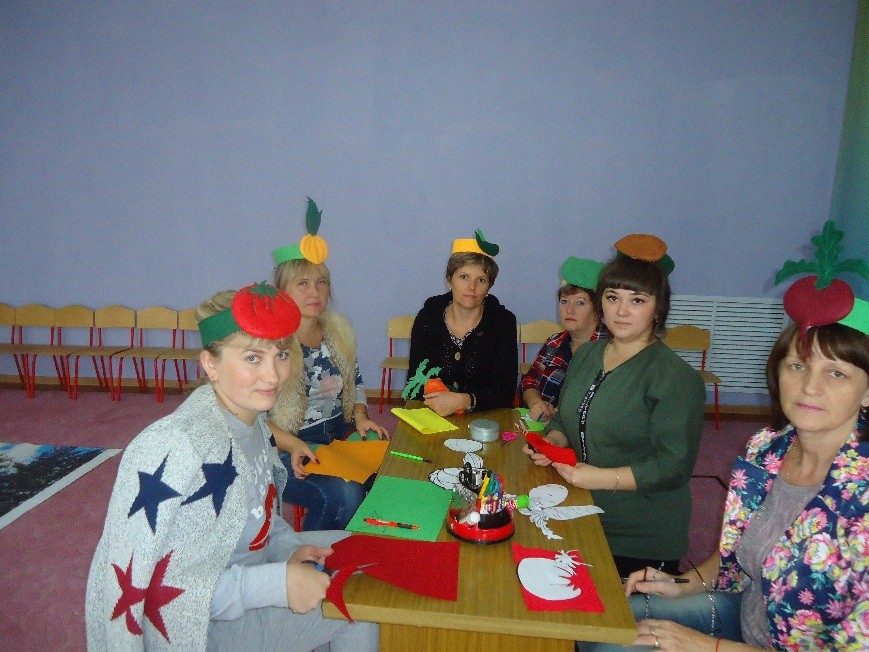 Работа с родителями
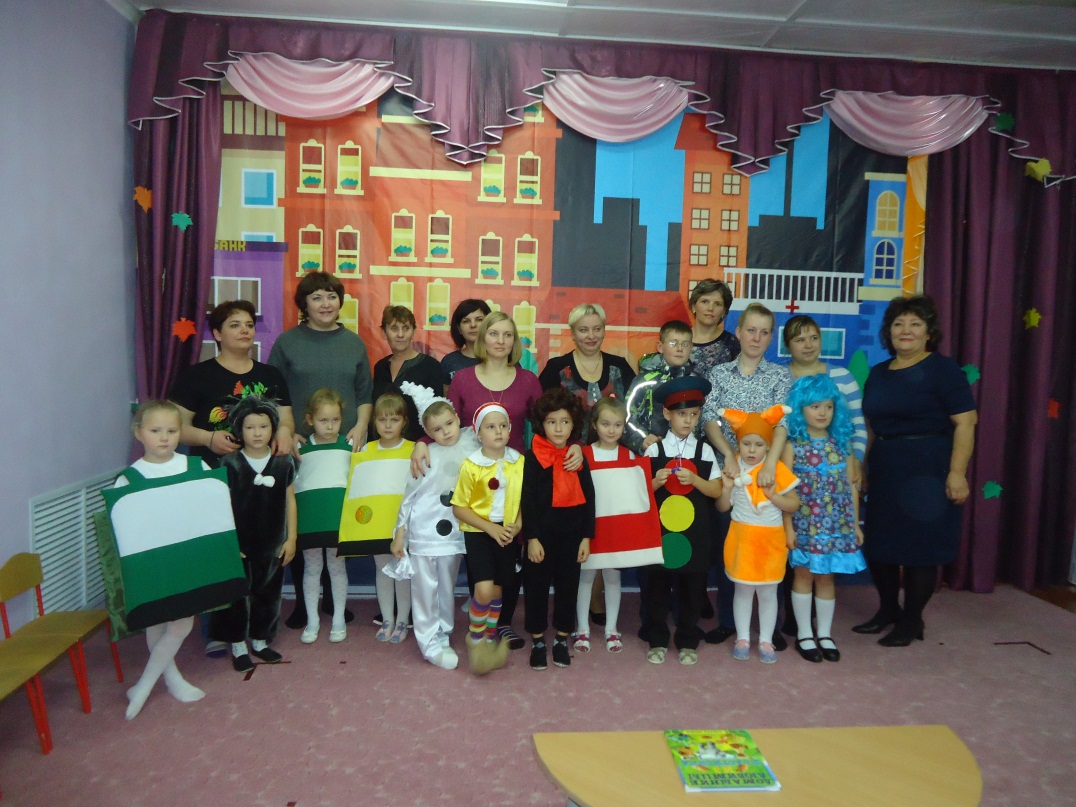 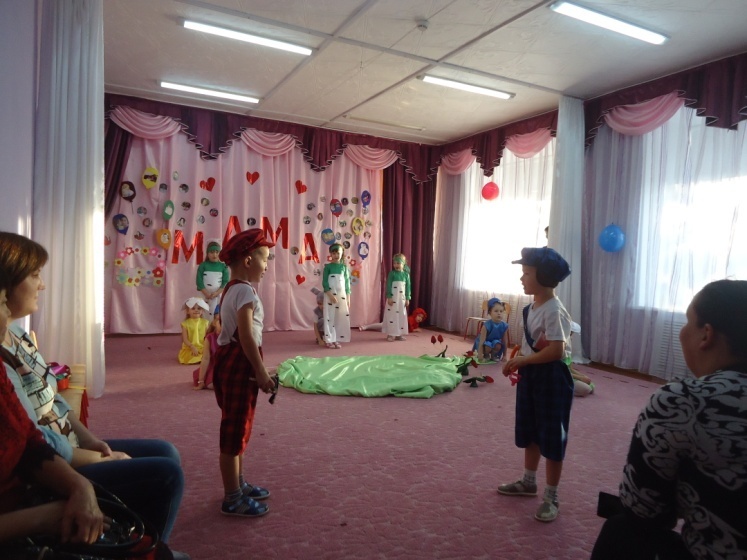 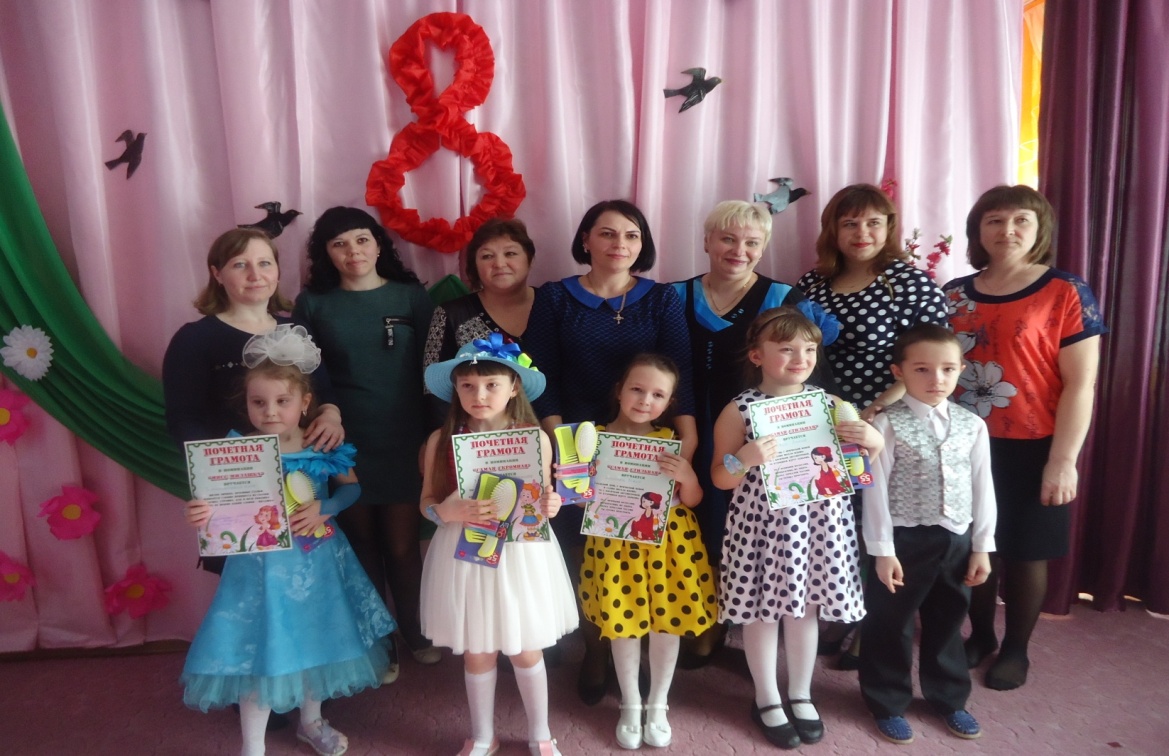 Сотрудничество с социумом
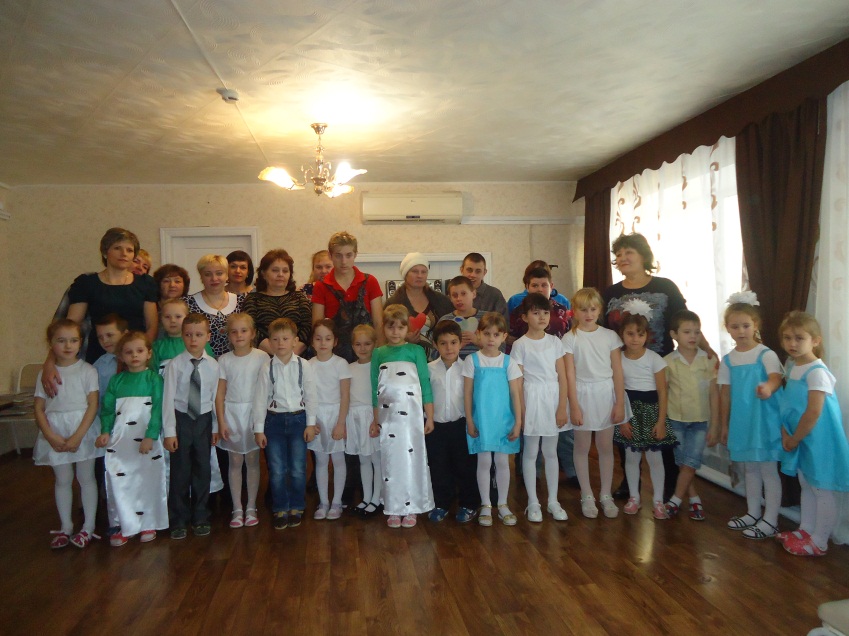 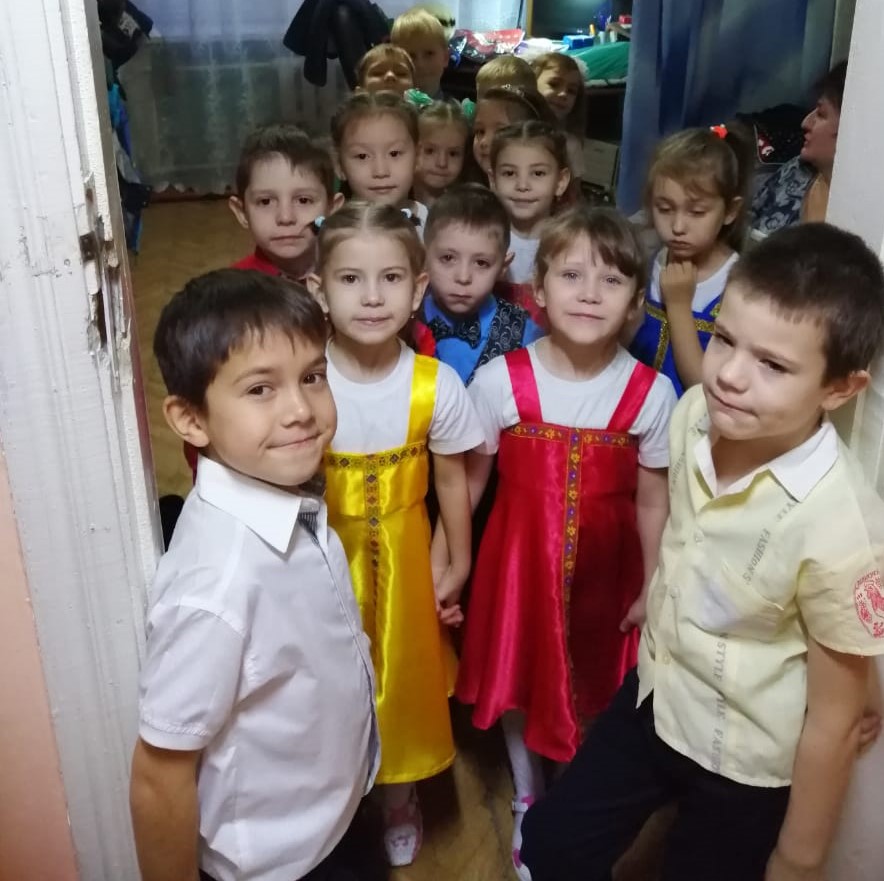 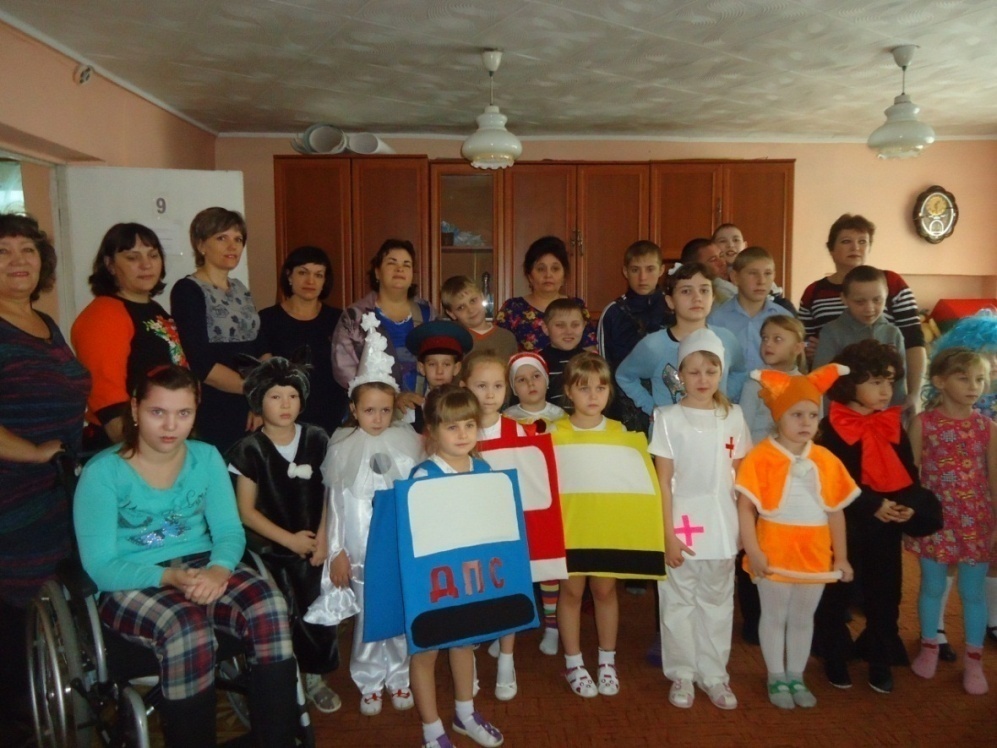 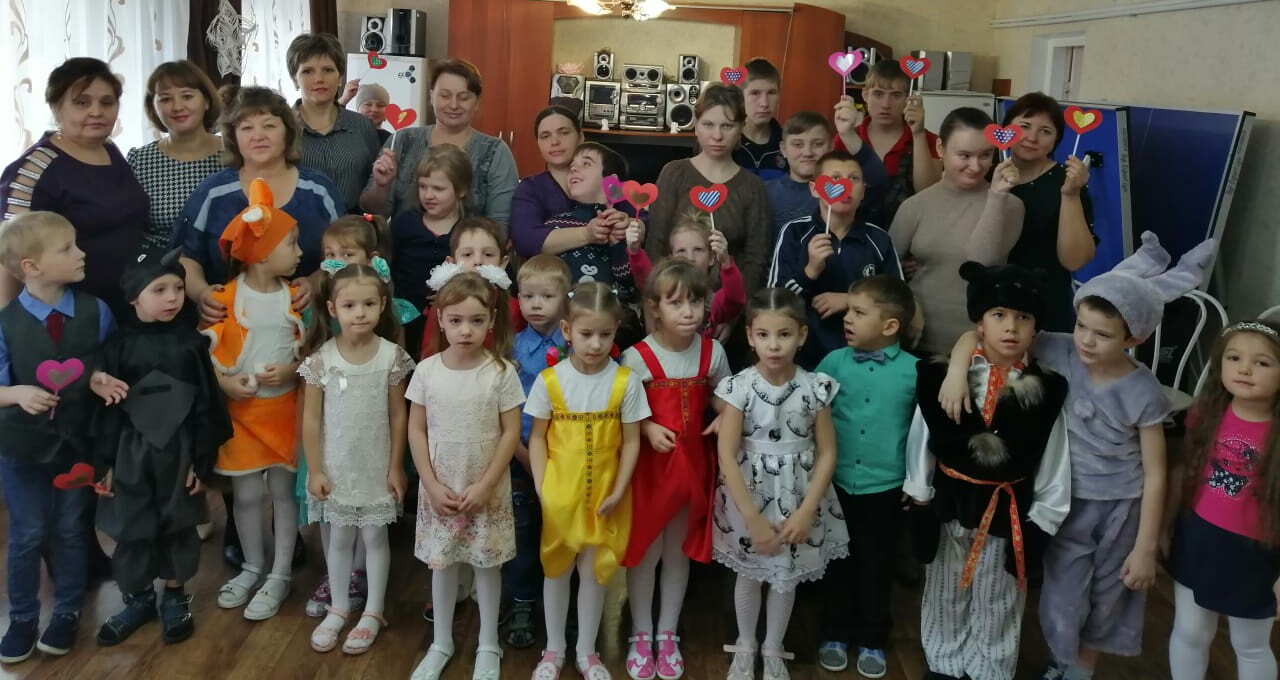 Ценность и польза использование театрализованной деятельности на занятиях очевидна, так как она связана с другими видами деятельности: пением, движением под музыку, слушанием, и т.д.  Работа будет эффективной, если её проводить систематически, планомерно, творчески!
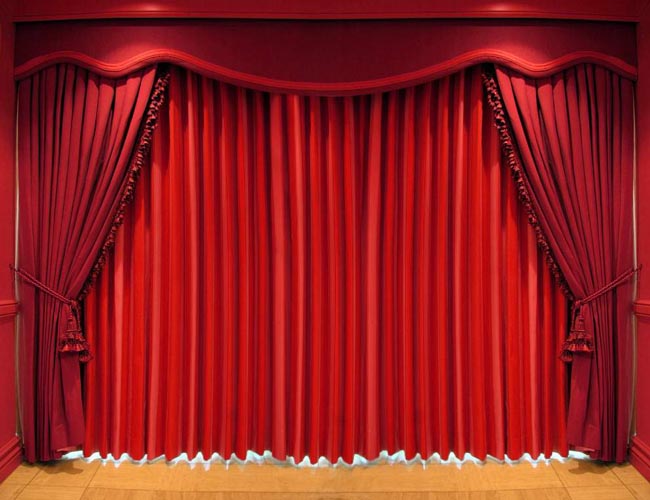 Спасибо за внимание!!!!
МБДОУ " -Детский сад № 6